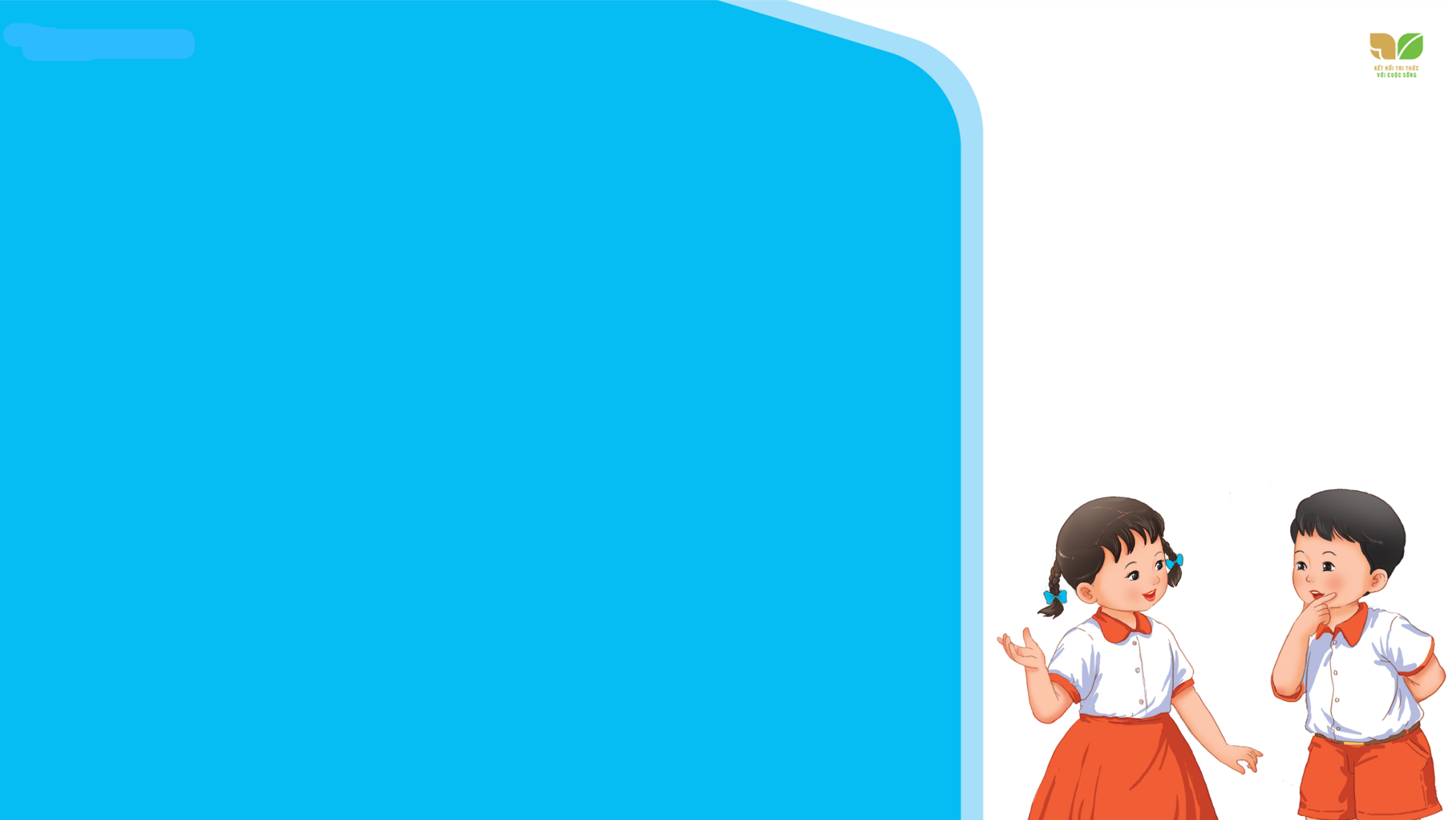 TIẾNG VIỆT 2
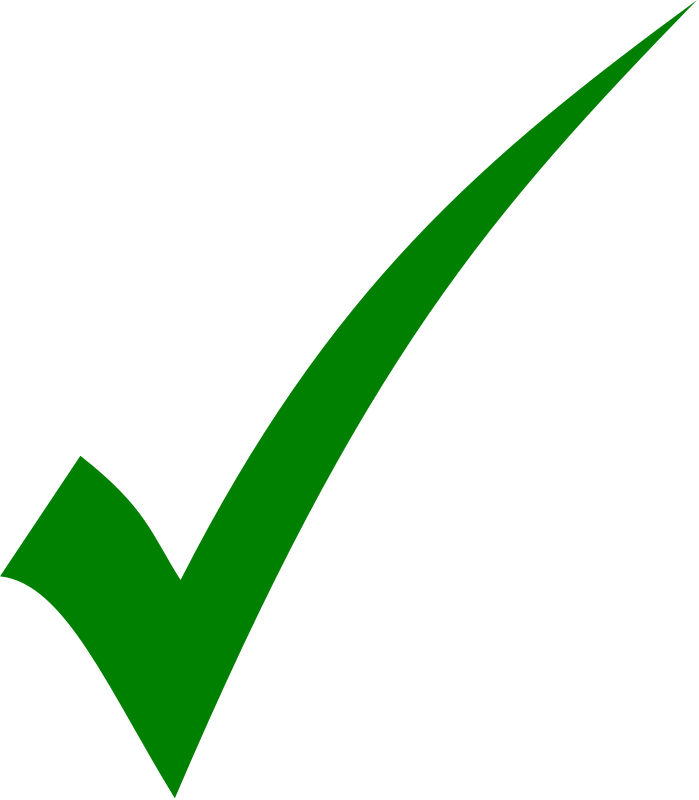 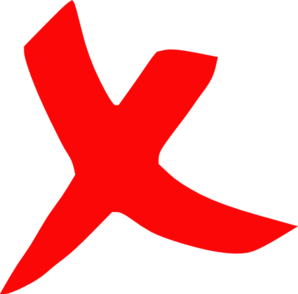 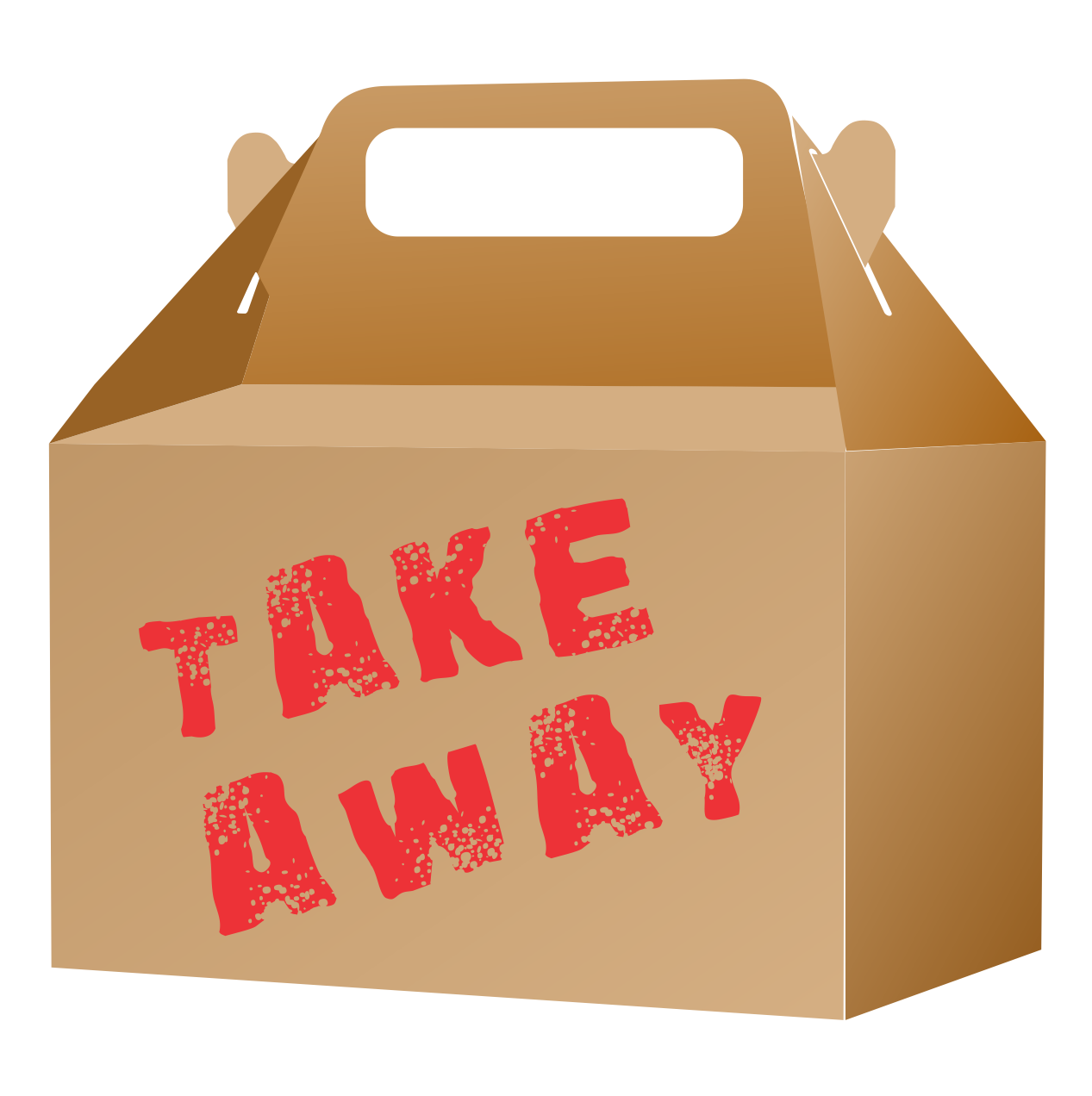 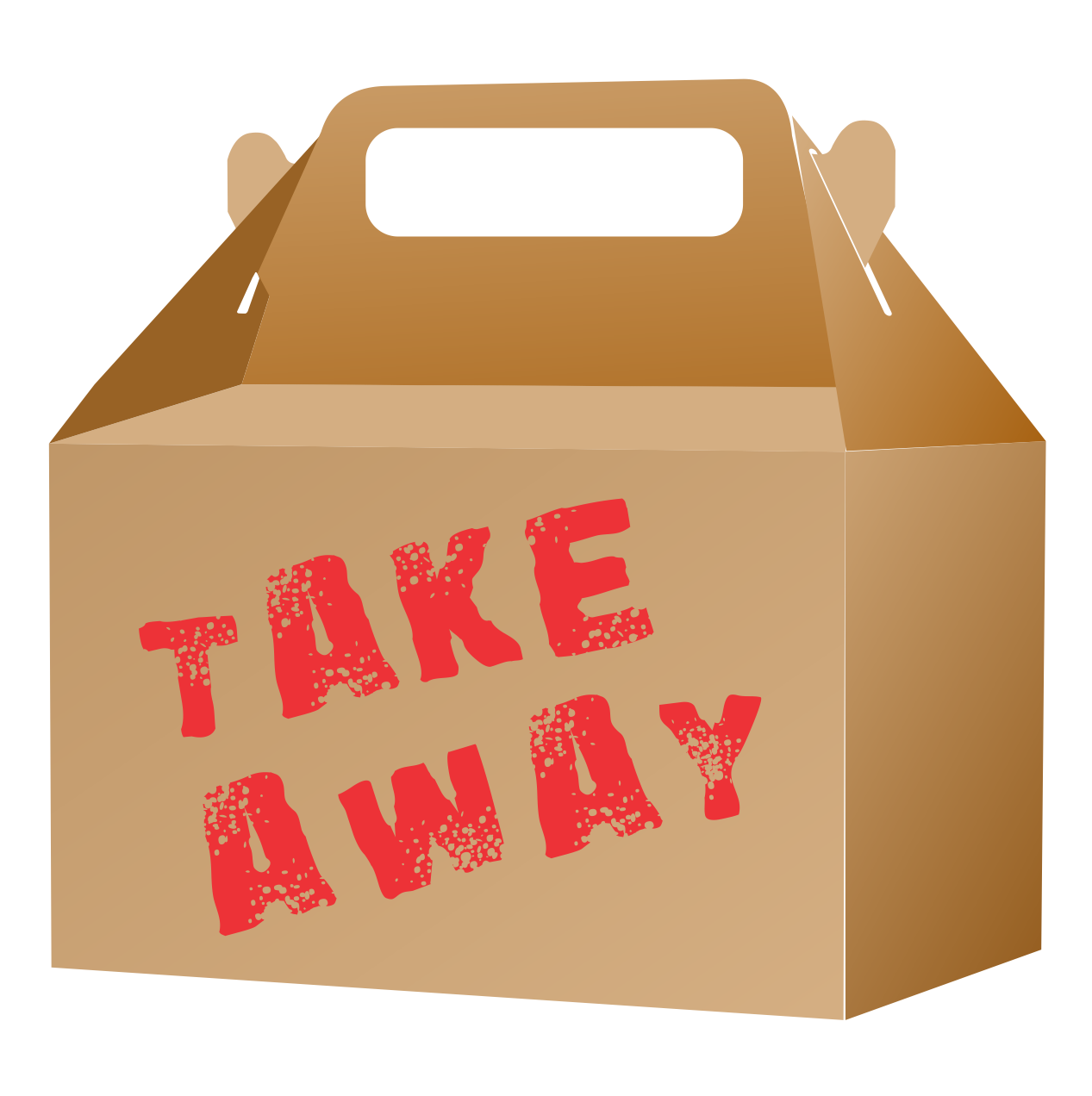 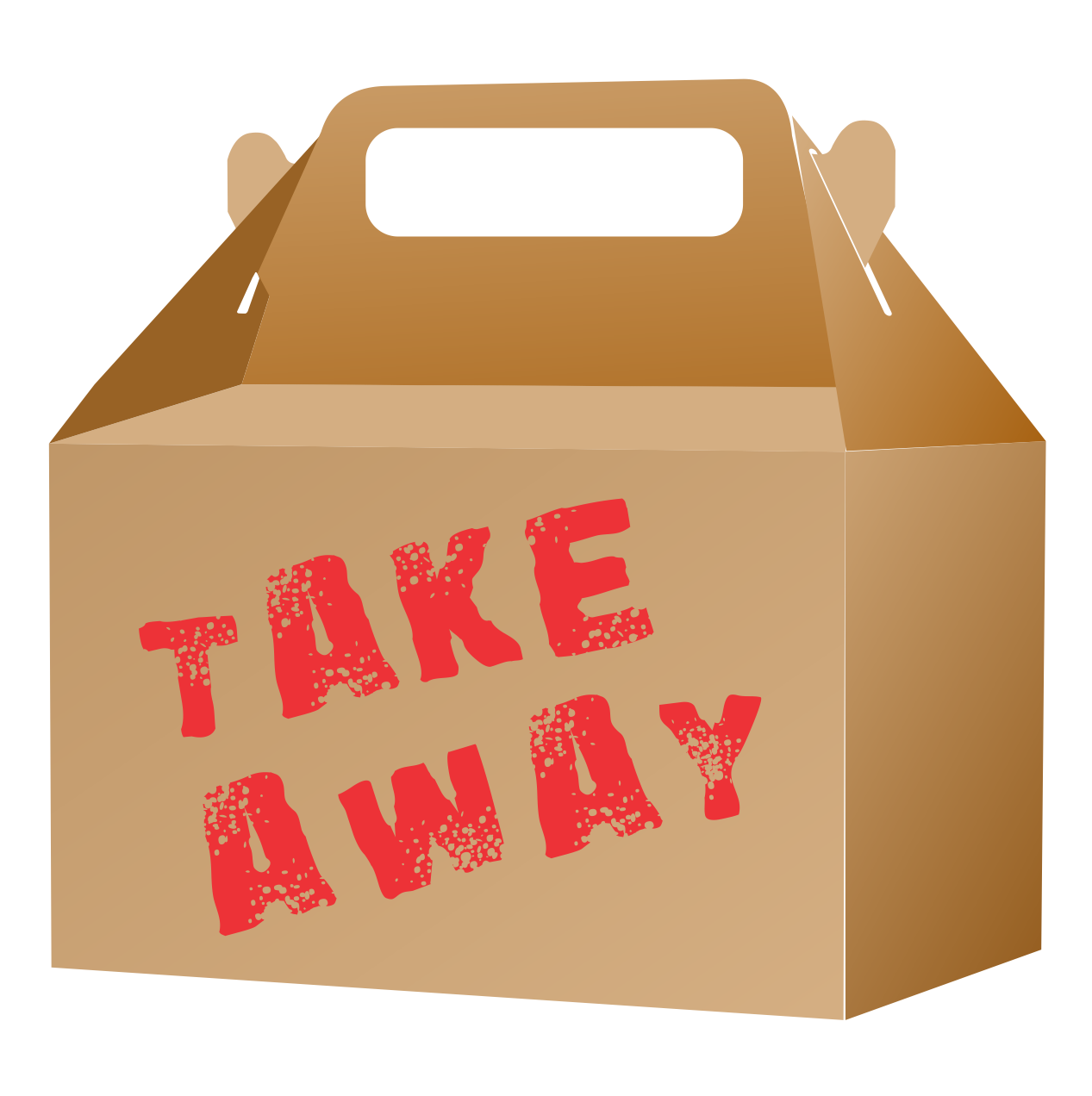 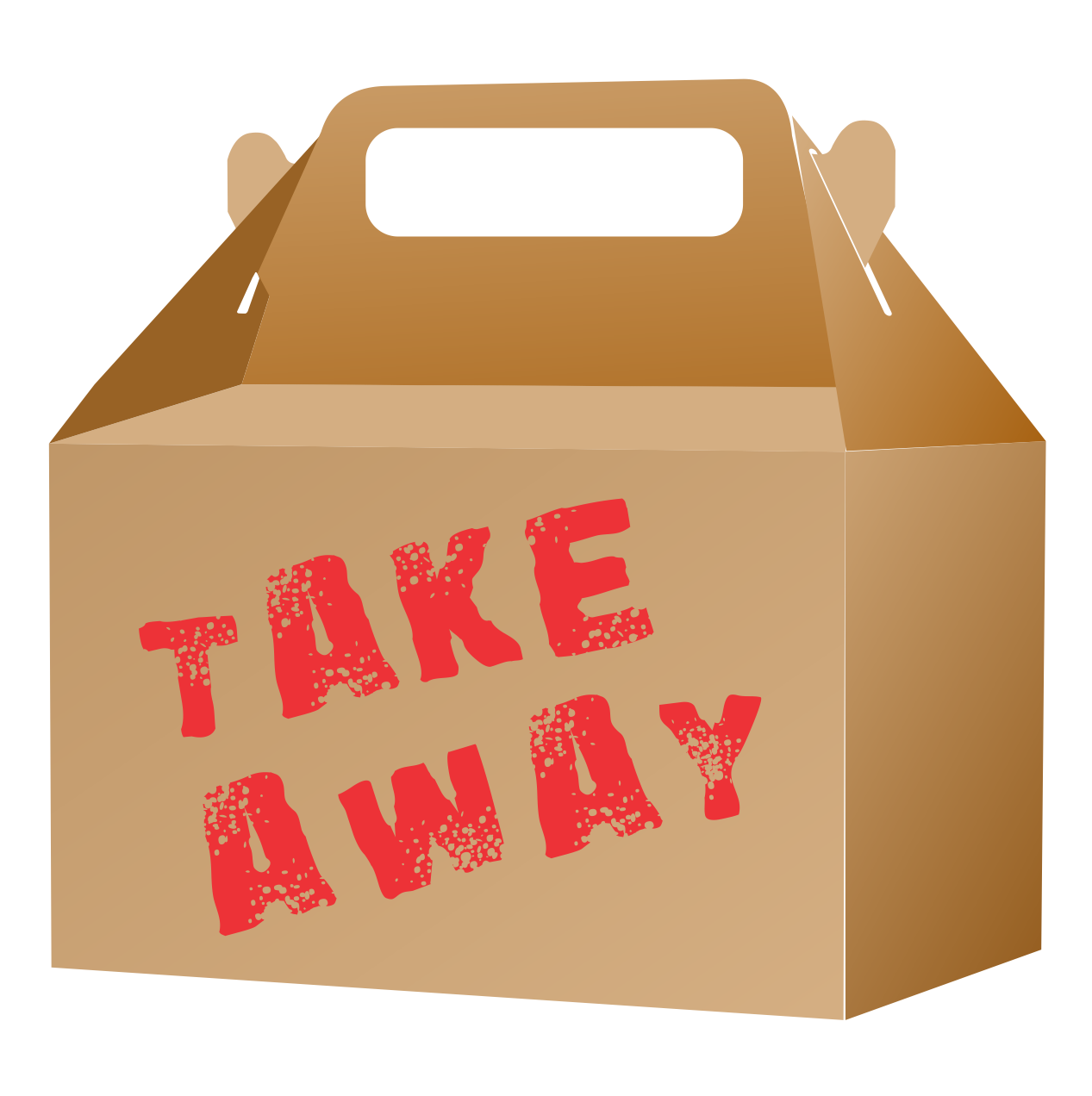 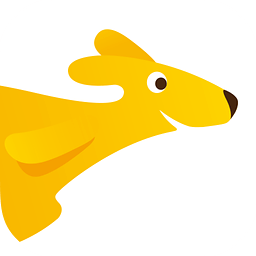 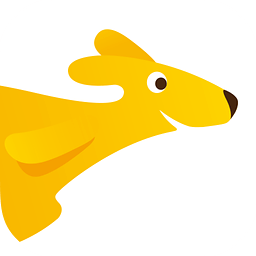 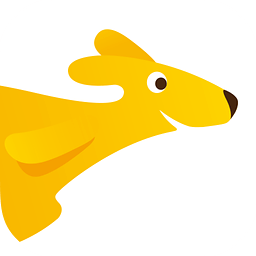 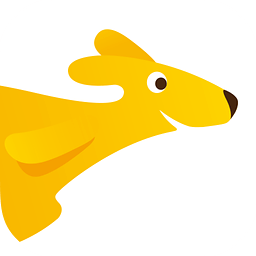 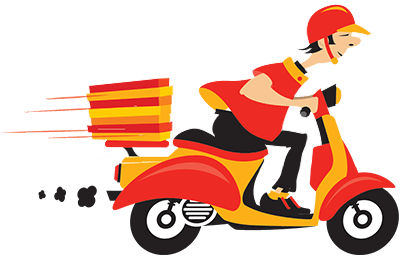 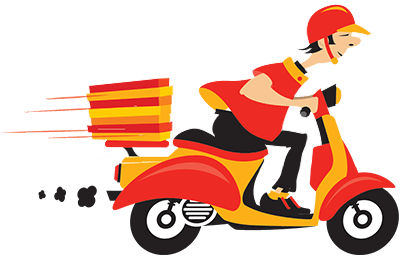 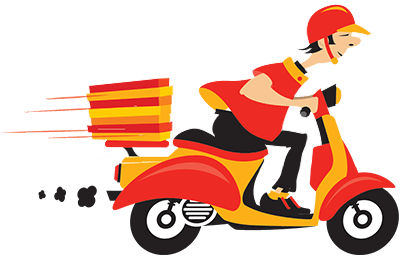 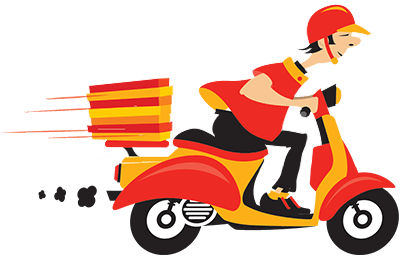 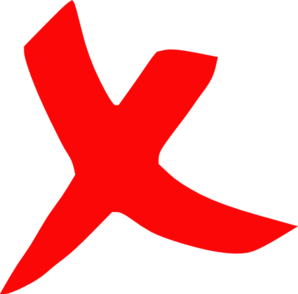 1/10
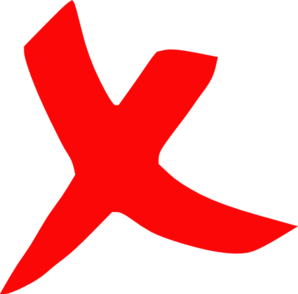 Bác sĩ
Thợ may
Giáo viên
Công nhân
Ai người đến lớp
Chăm chỉ sớm chiều
Dạy bảo mọi điều
Cho con khôn lớn.
(Là nghề gì?)
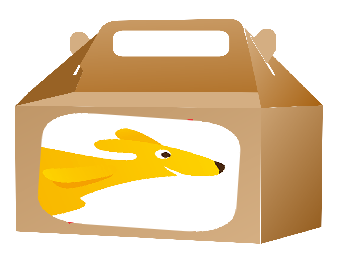 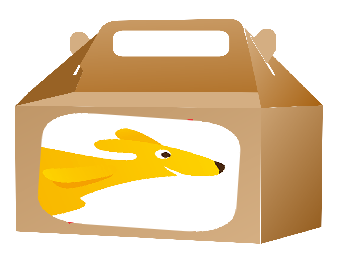 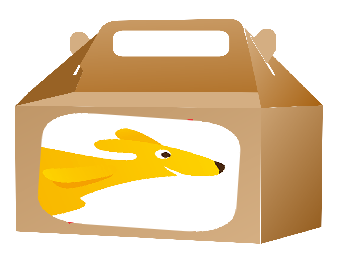 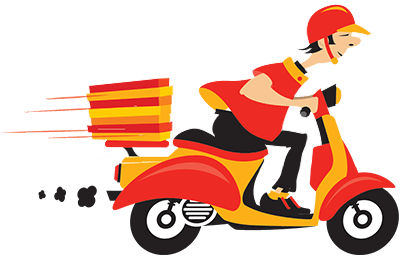 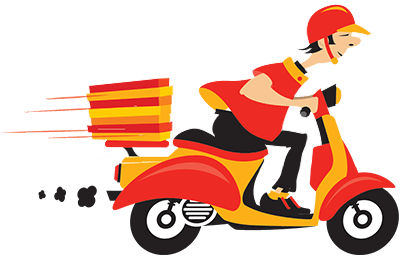 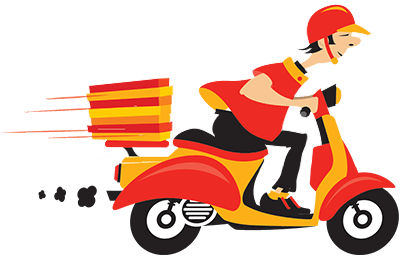 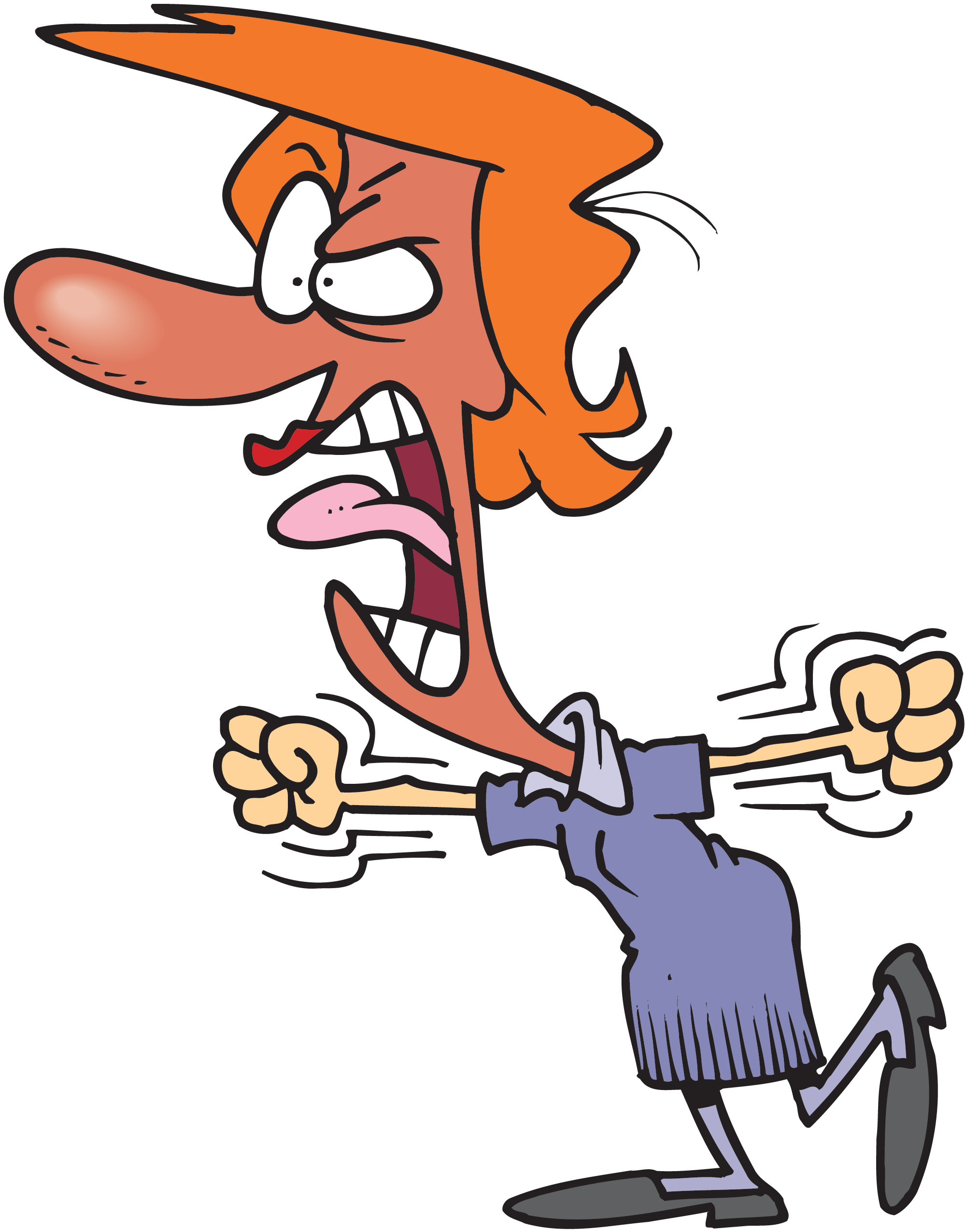 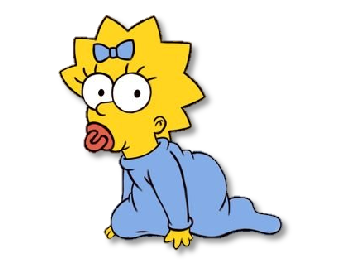 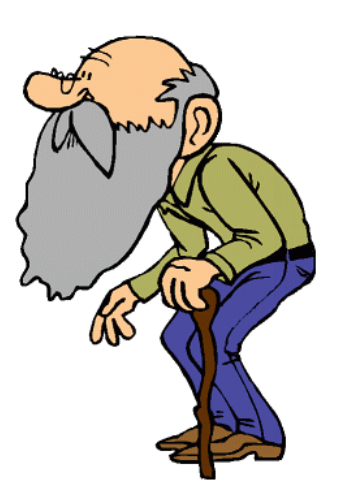 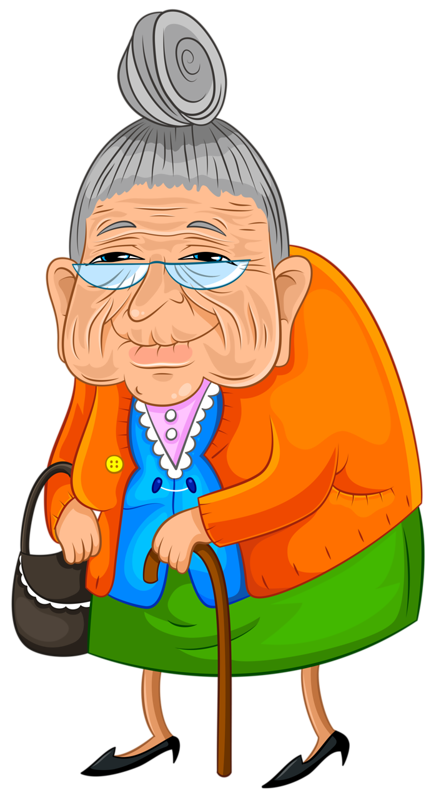 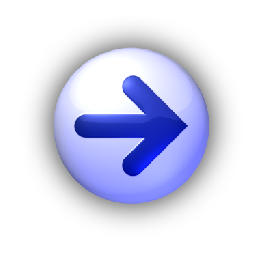 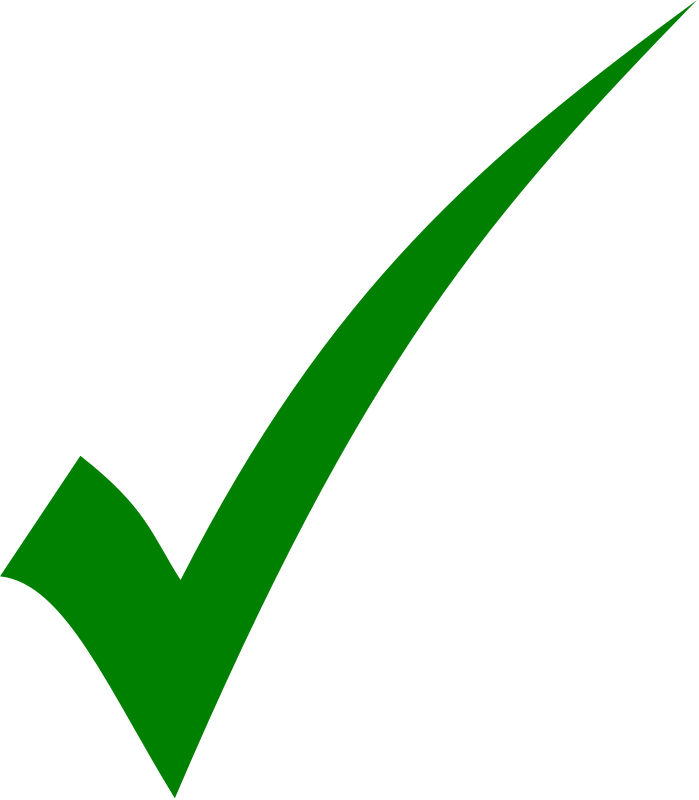 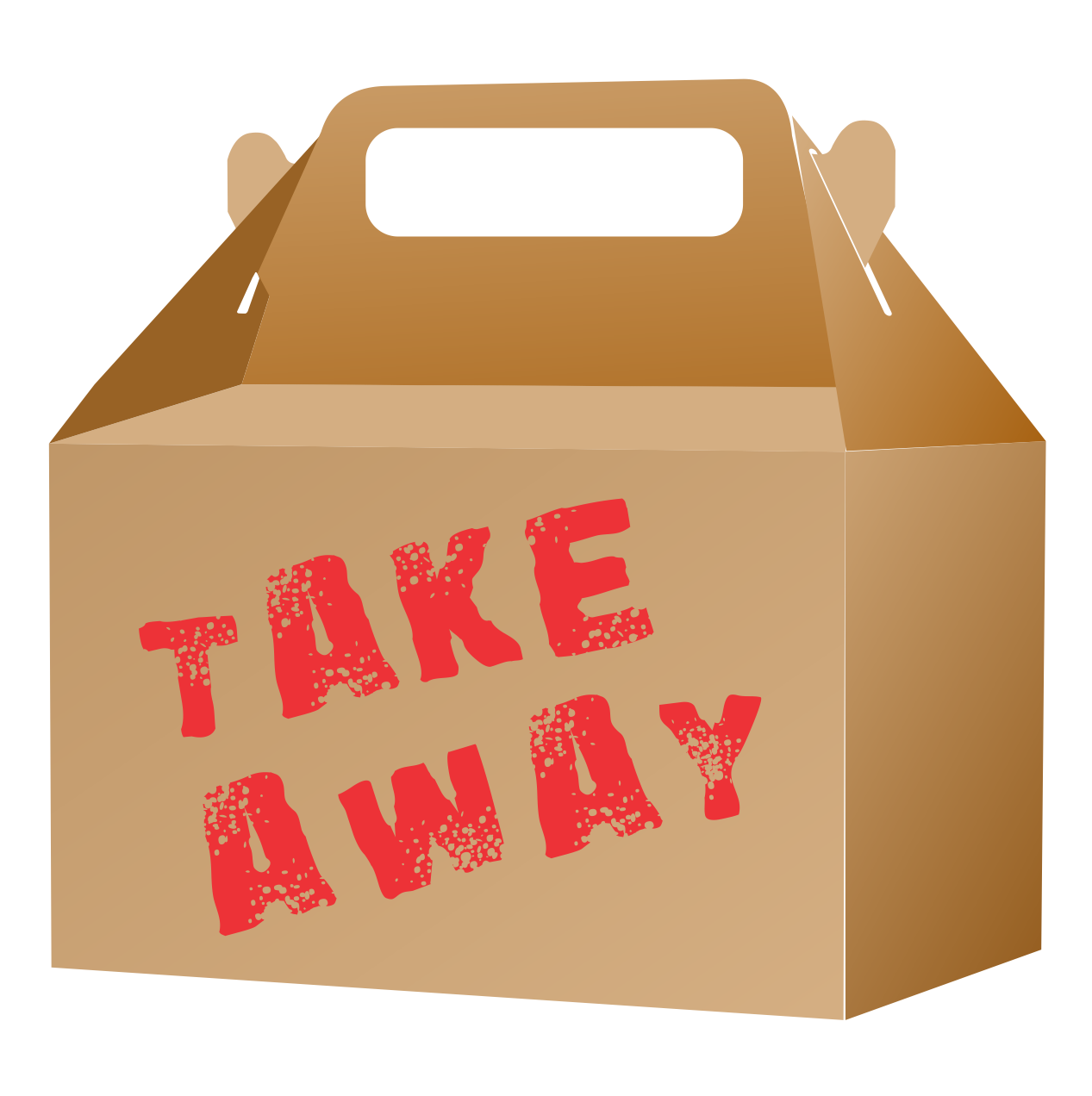 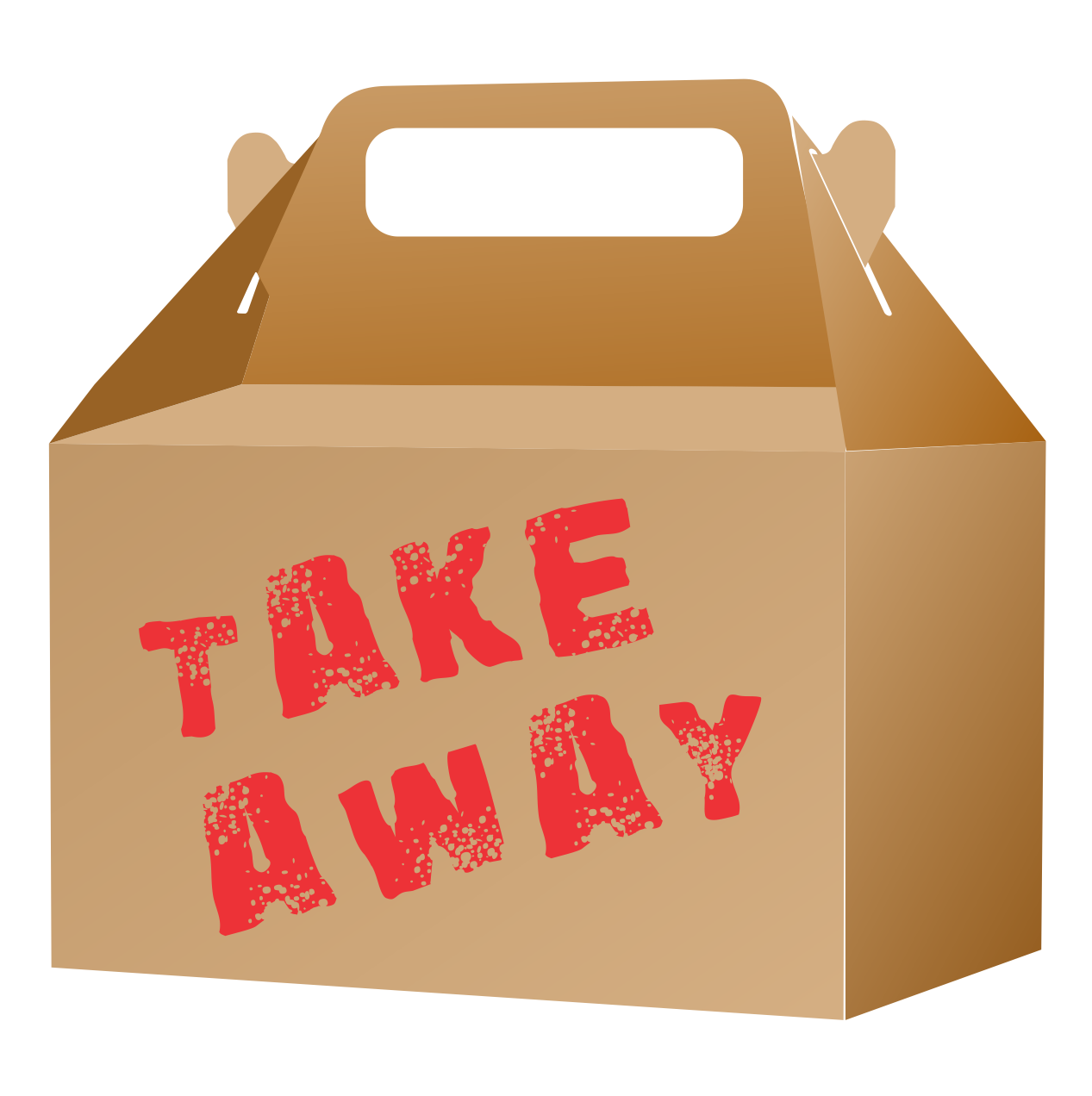 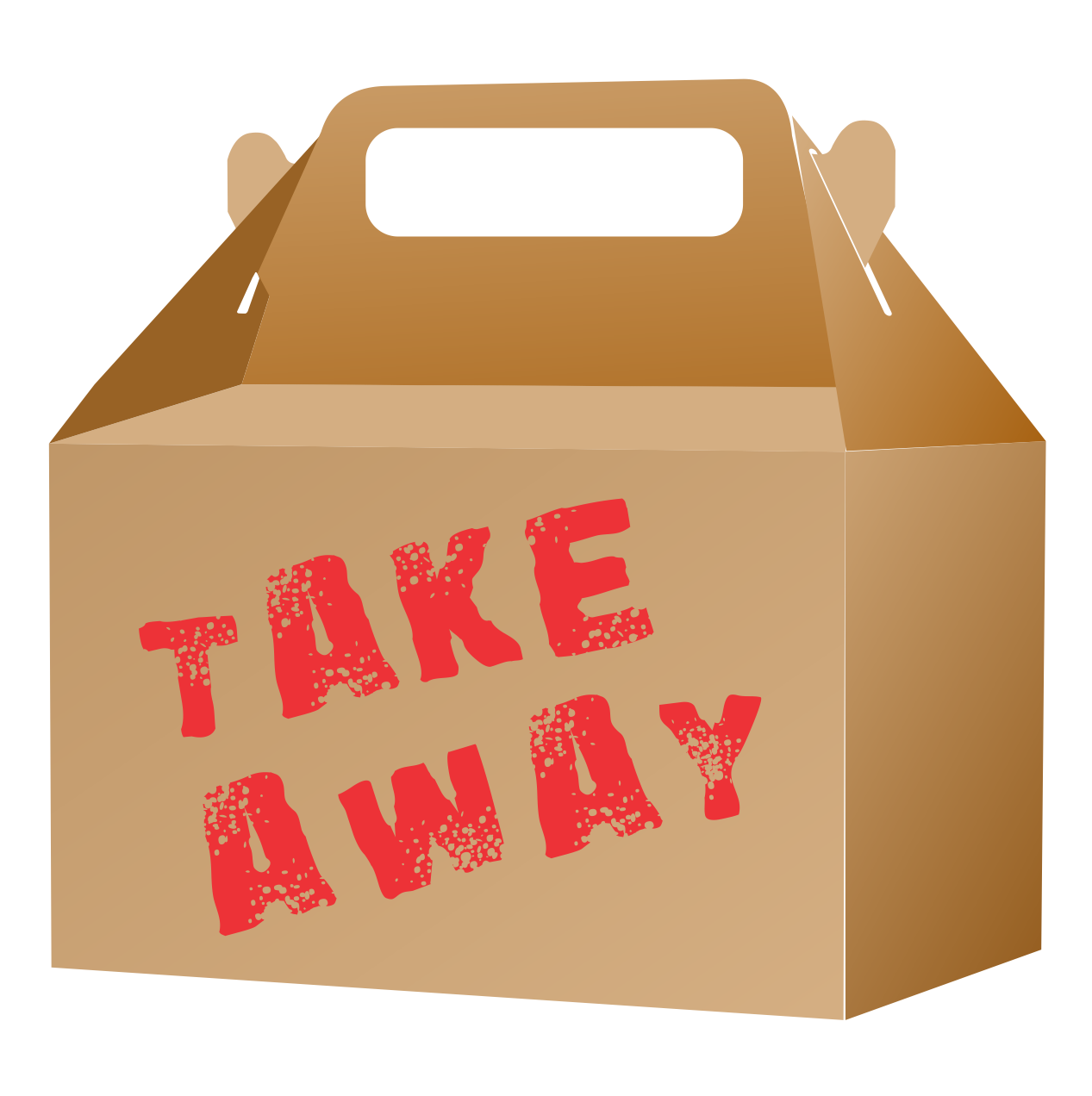 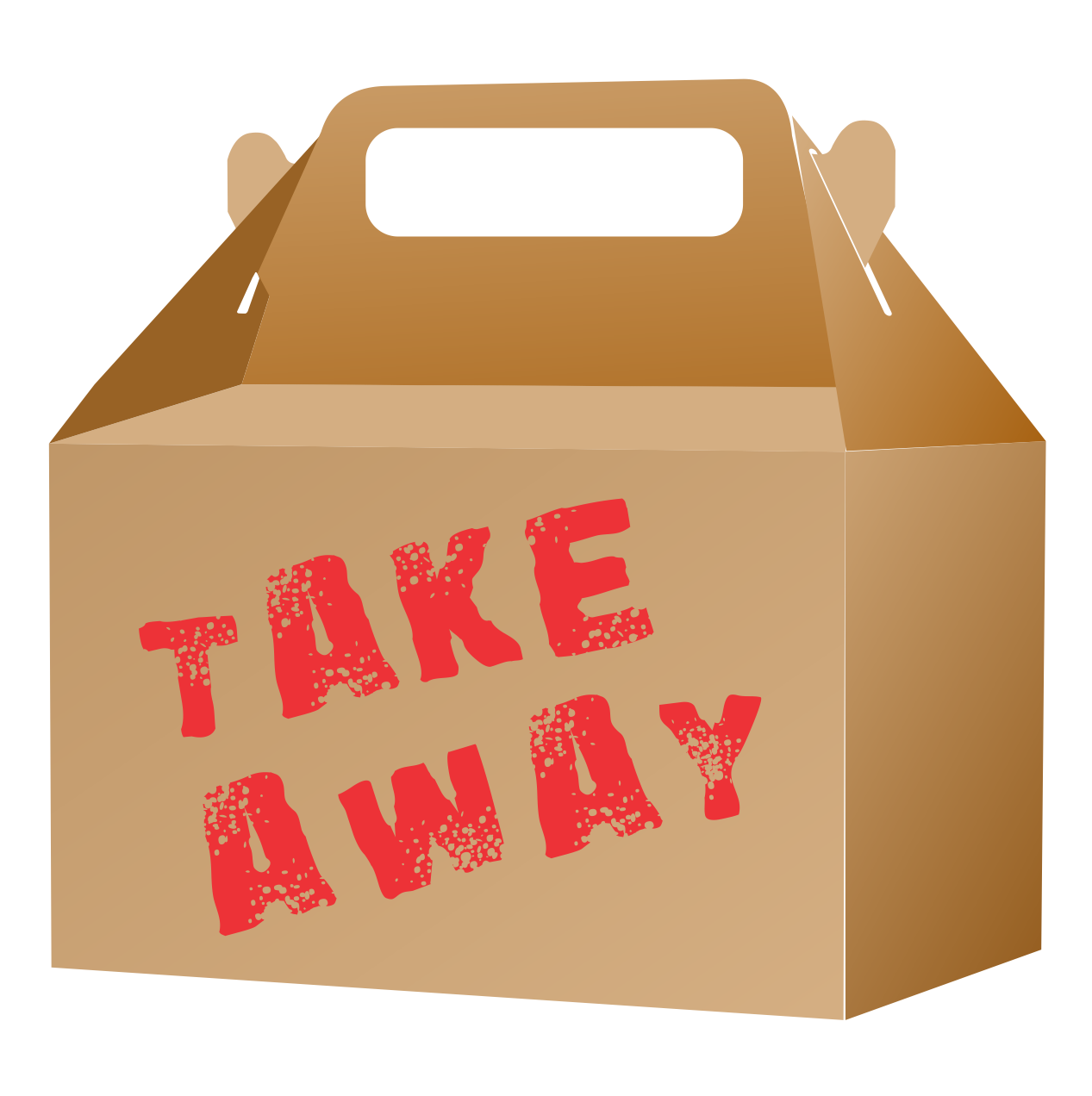 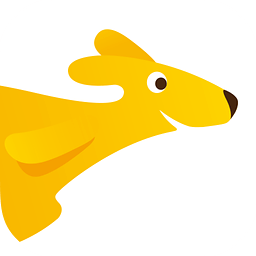 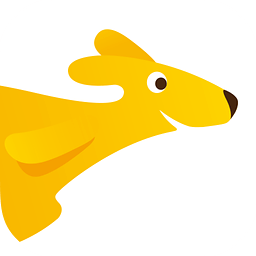 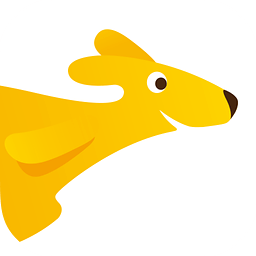 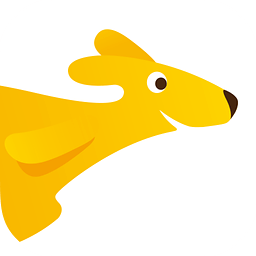 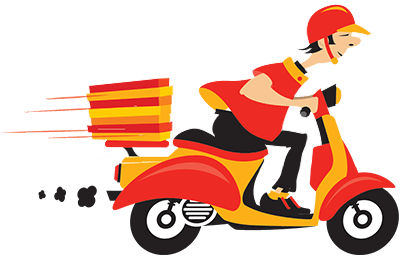 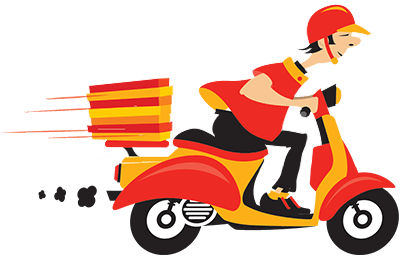 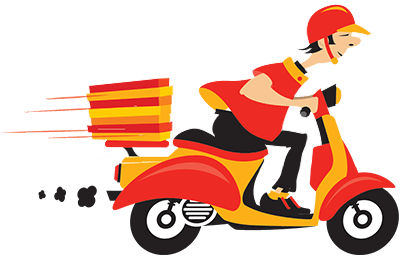 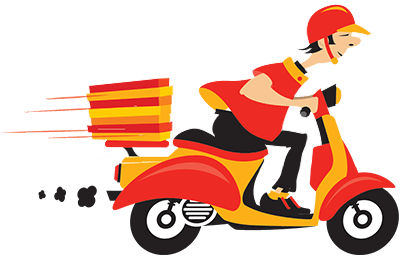 1/10
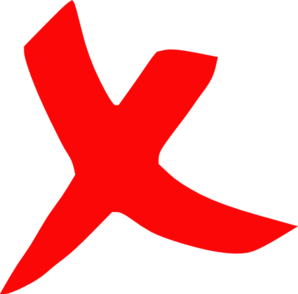 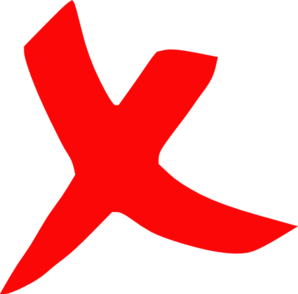 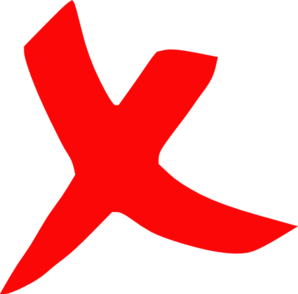 Thợ xây
Y tá
Nông dân
Ngư dân
Nghề gì chân lấm tay bùn
Cho ta hạt gạo, ấm no mỗi ngày?
Là nghề gì?
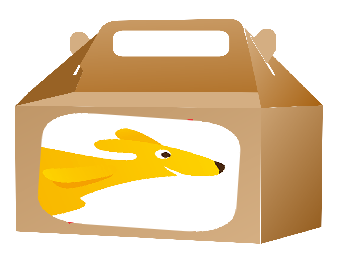 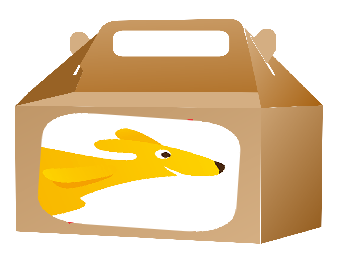 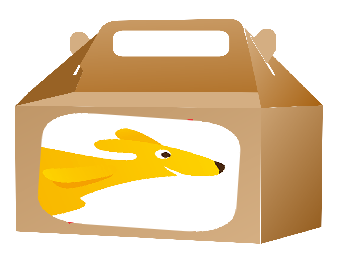 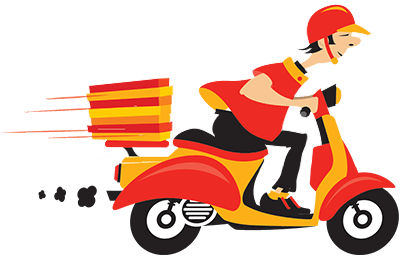 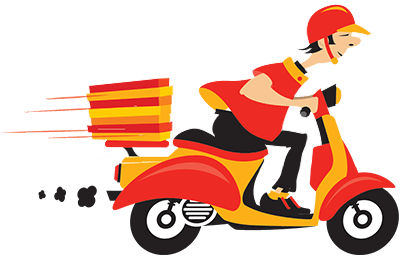 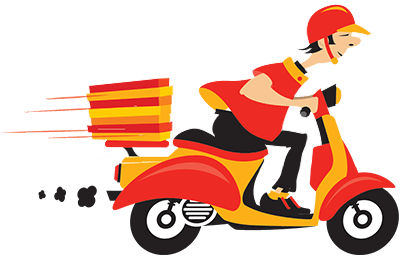 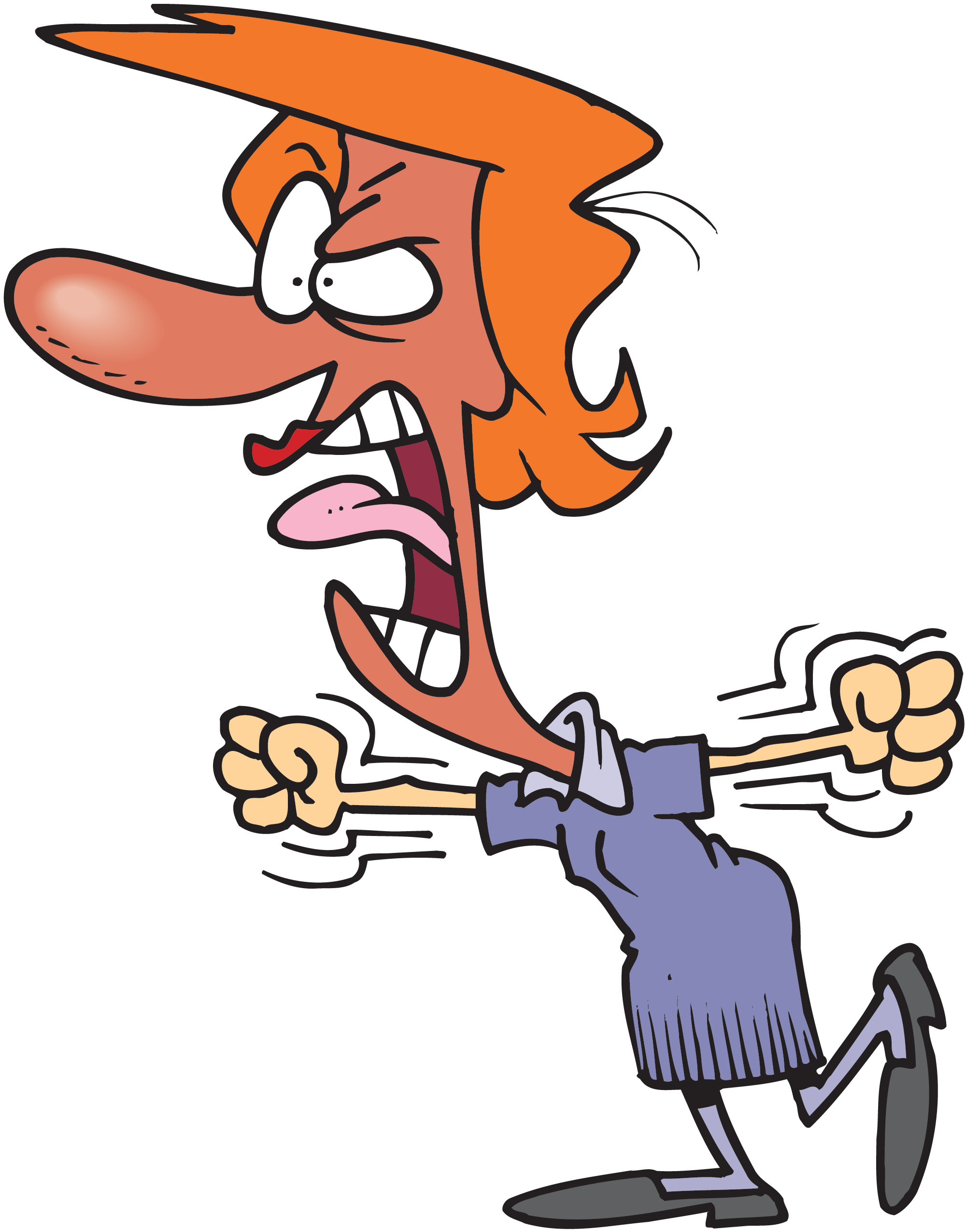 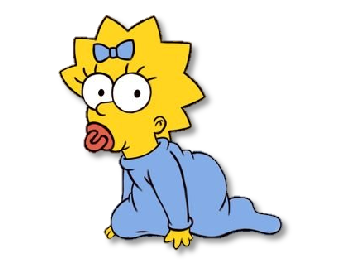 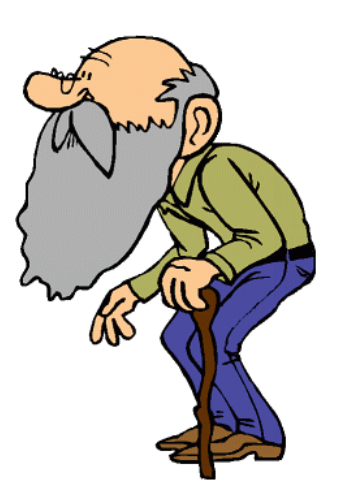 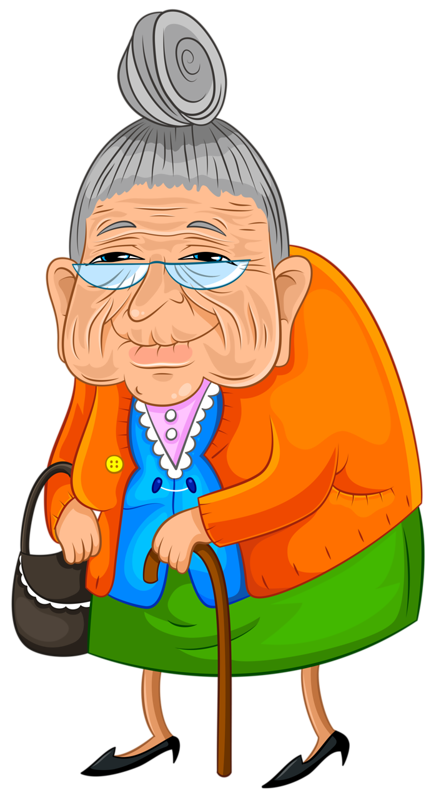 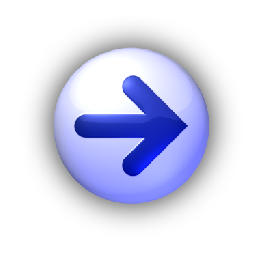 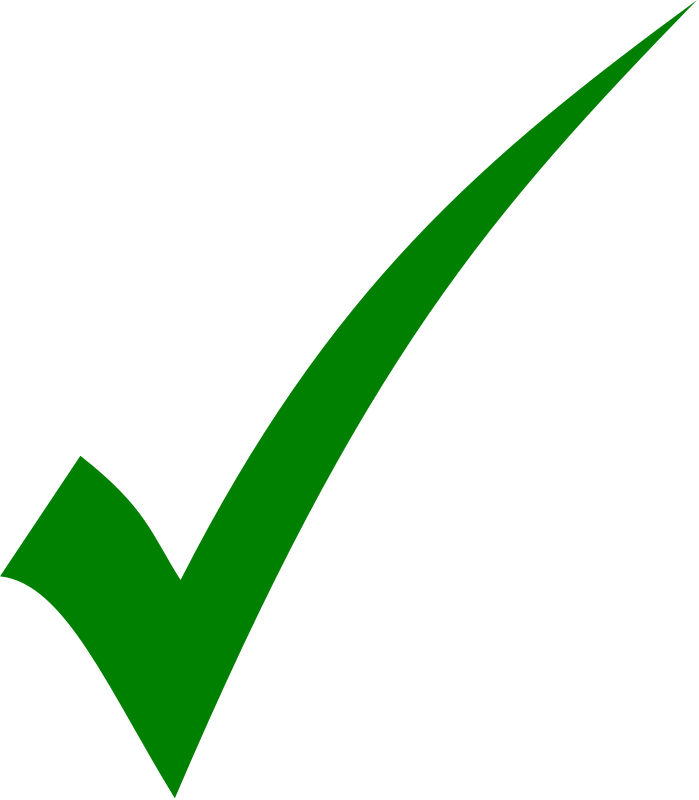 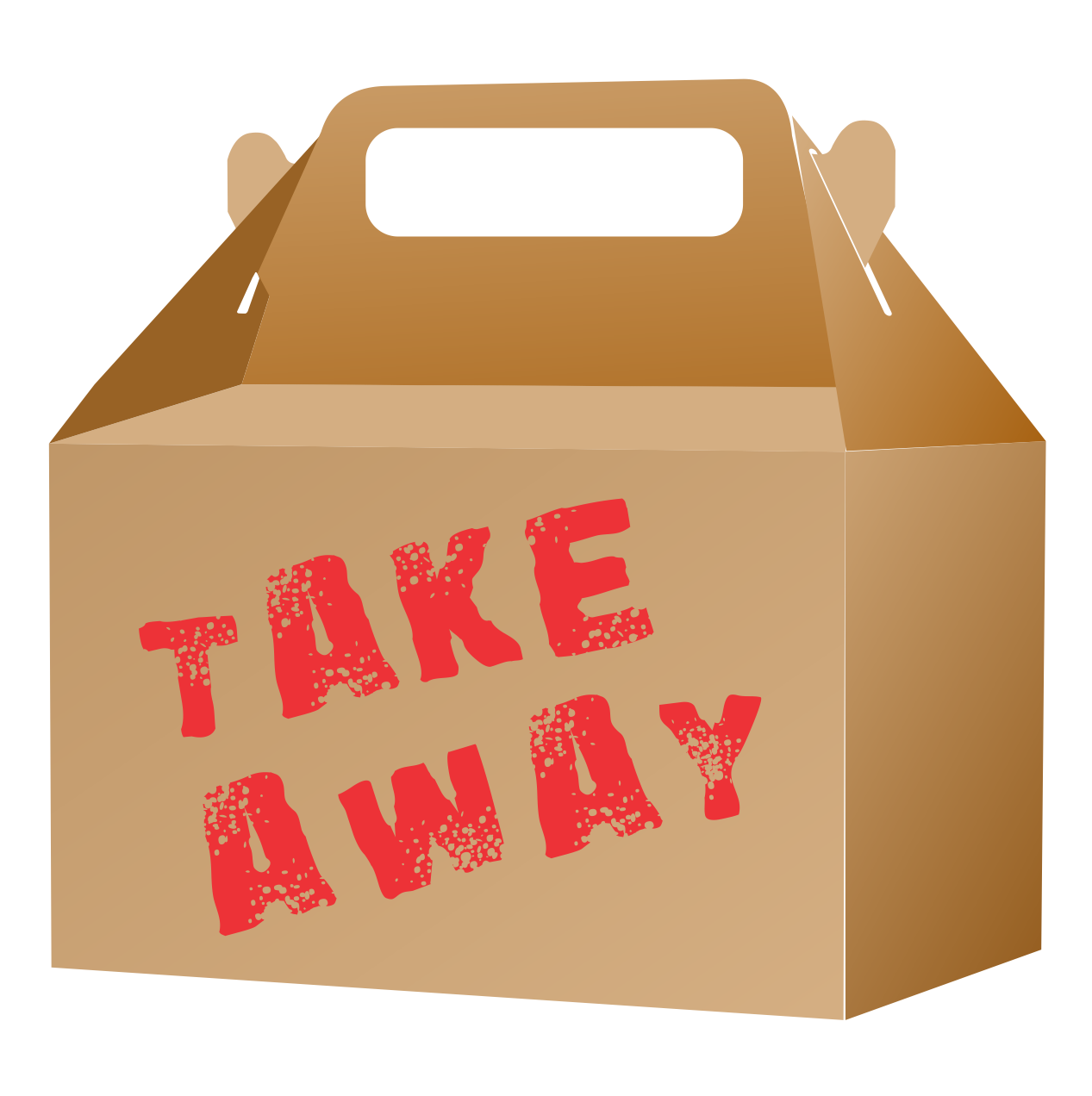 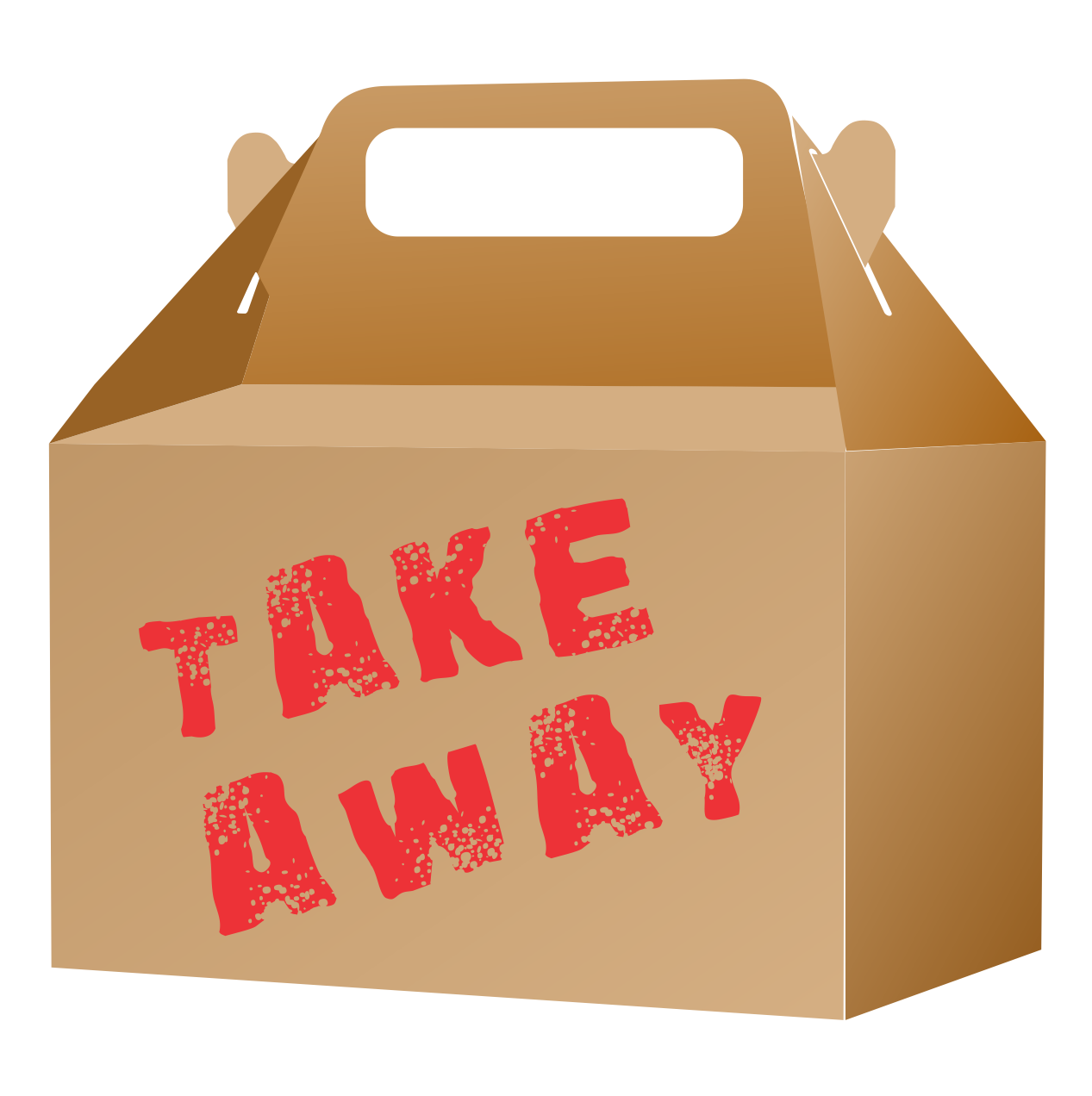 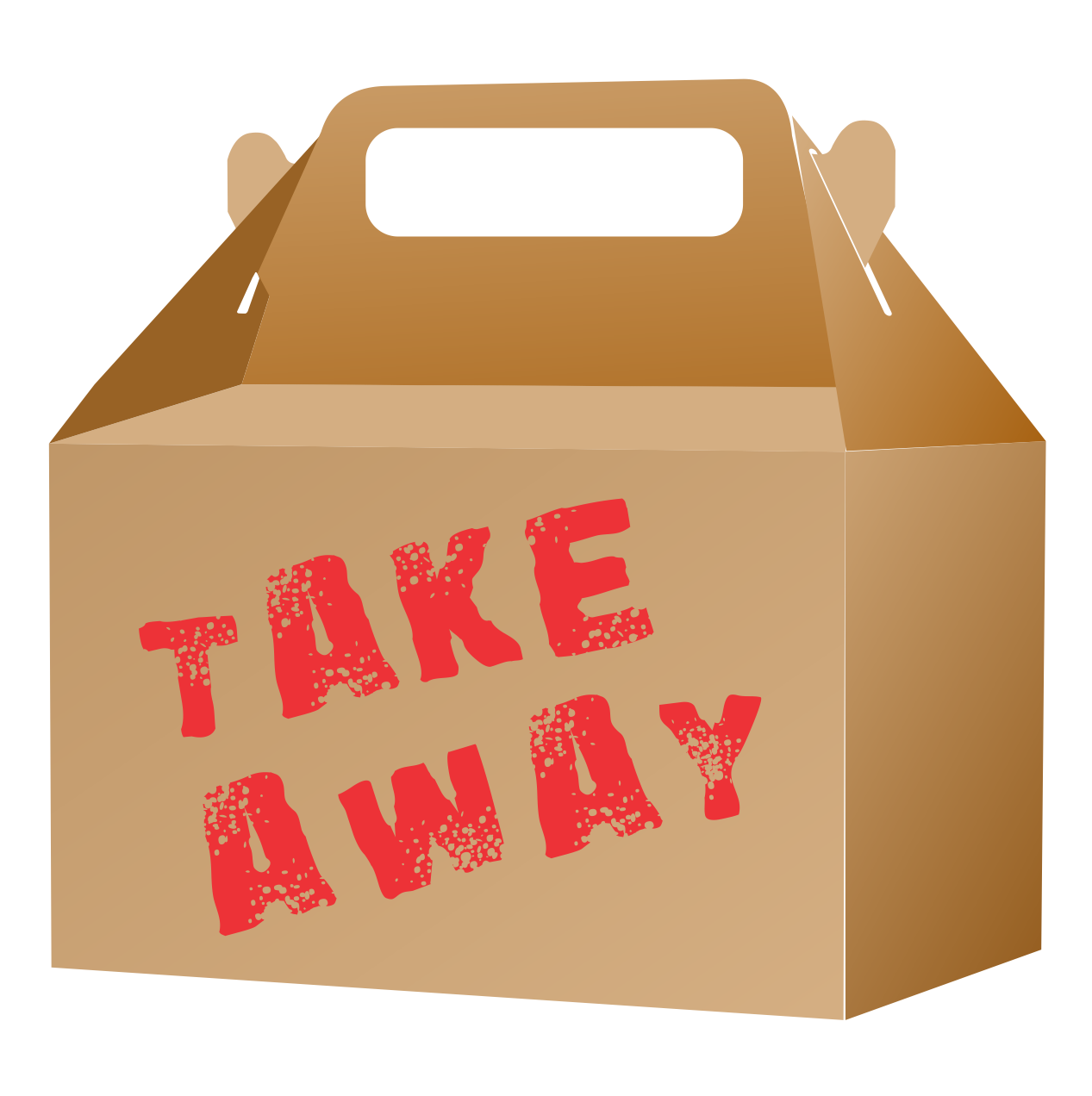 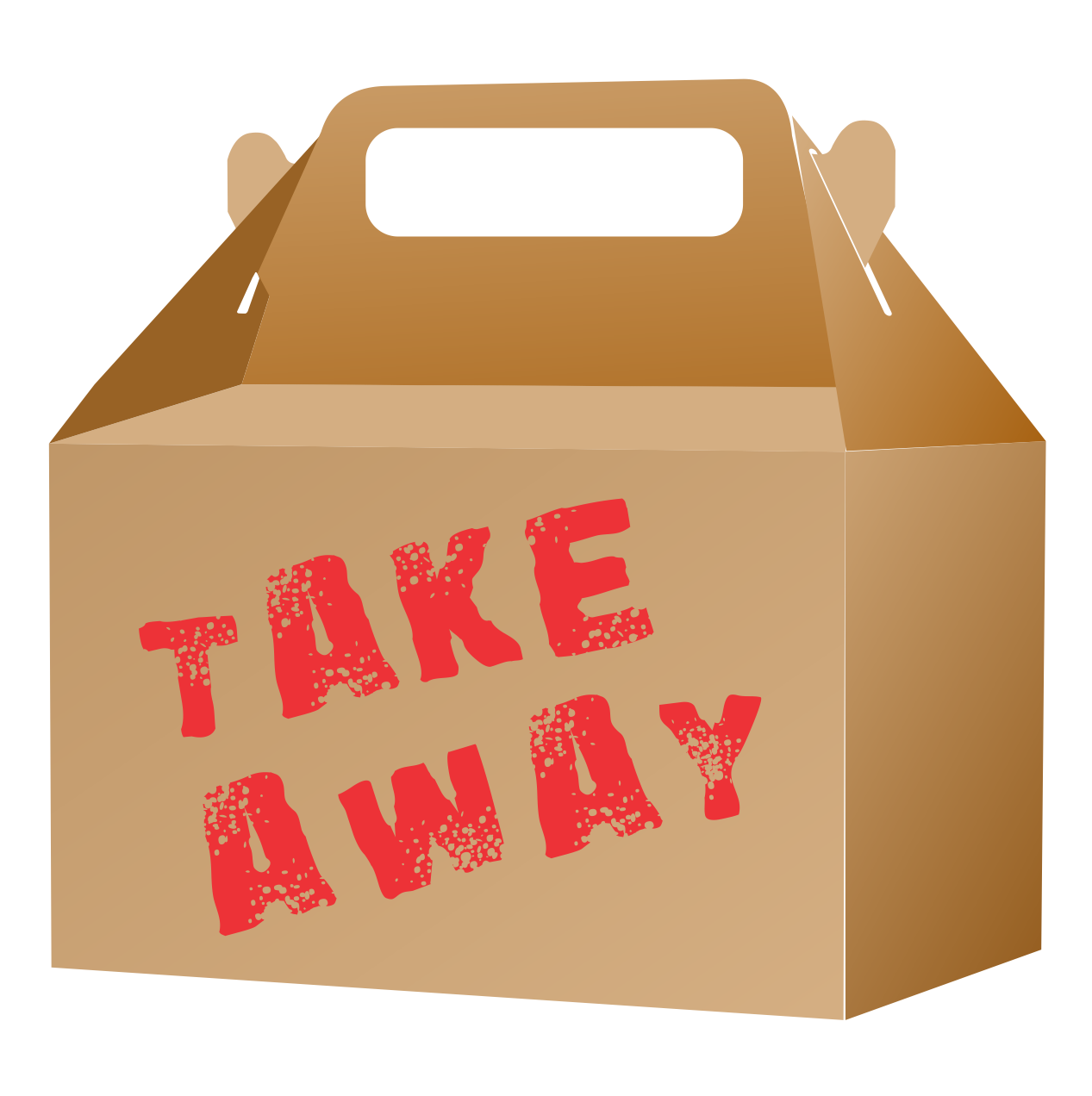 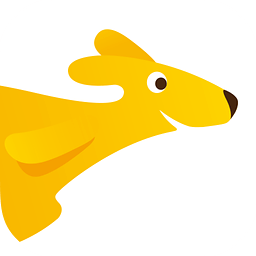 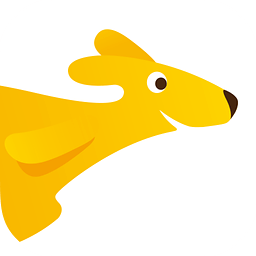 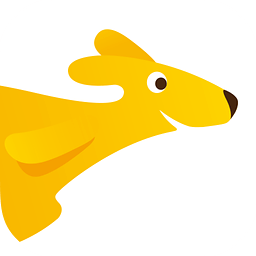 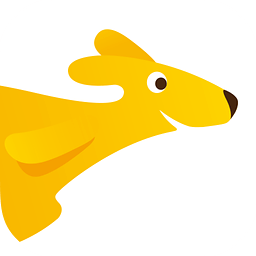 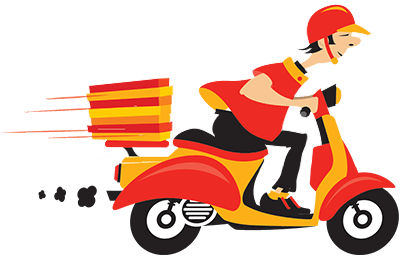 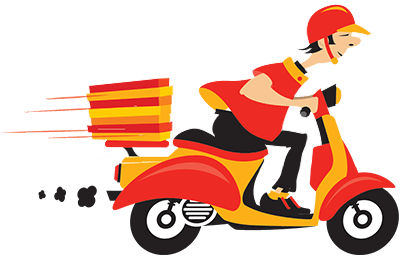 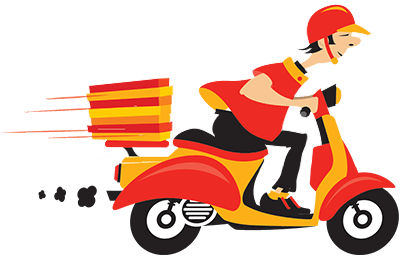 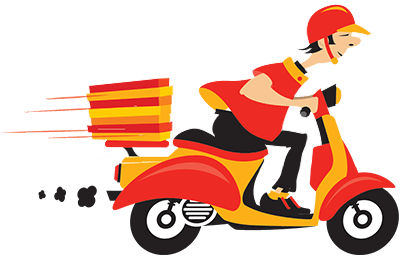 1/10
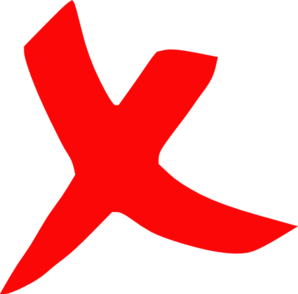 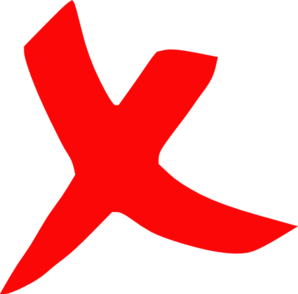 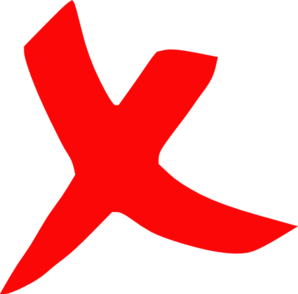 Bộ đội
Giáo viên
Lao công
Kĩ sư
Tay cầm cái chổi
Chăm chỉ miệt mài
Quét dọn hàng ngày
Phố phường sạch sẽ.
Là nghề gì?
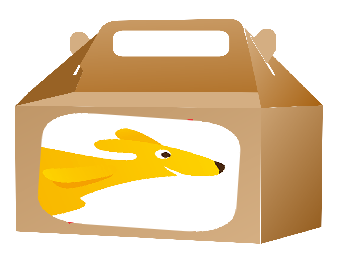 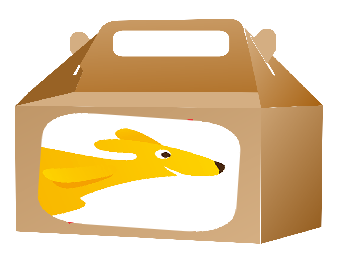 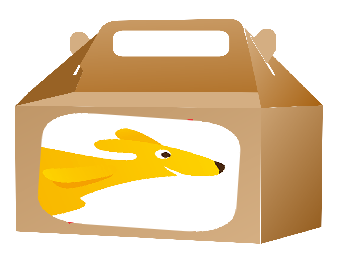 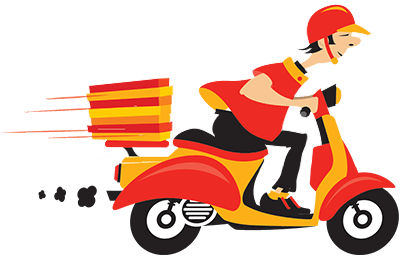 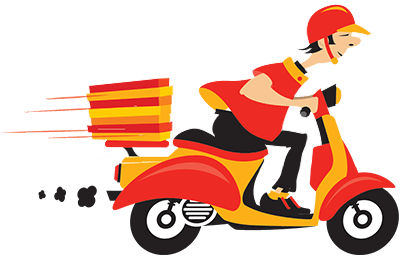 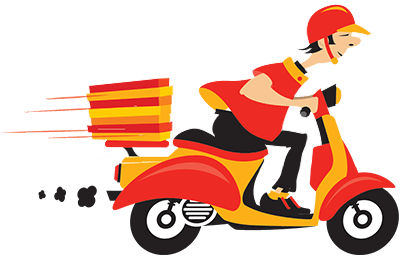 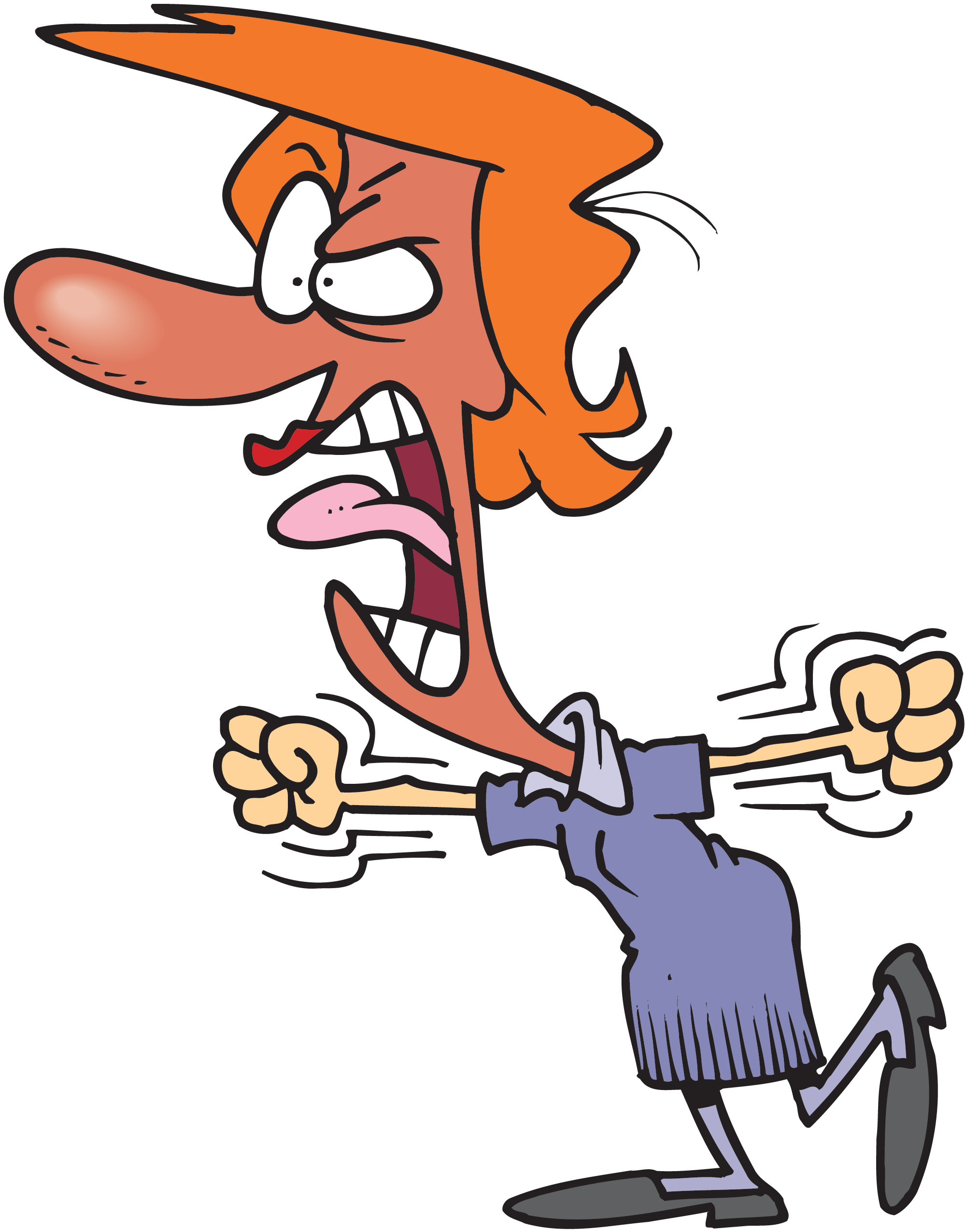 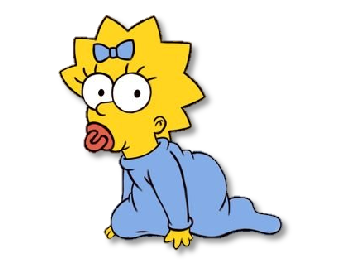 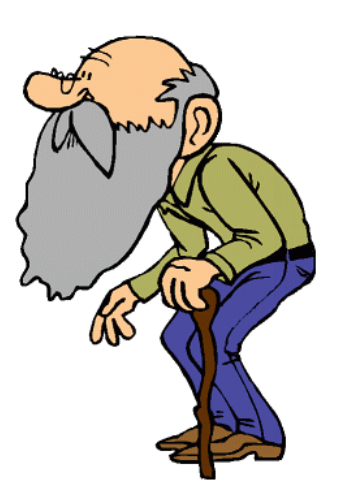 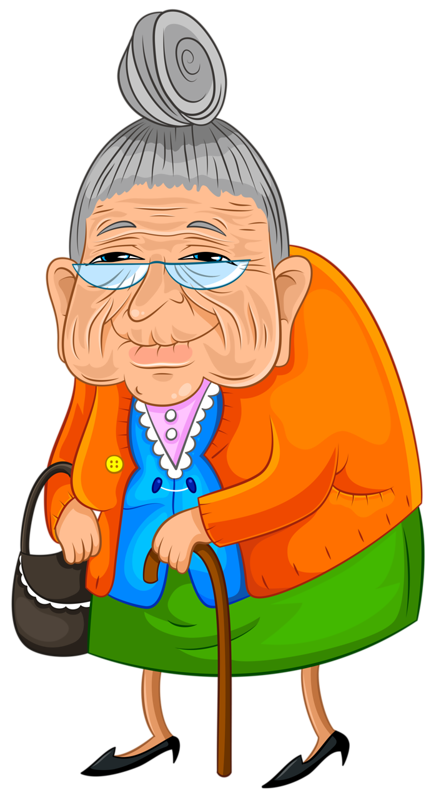 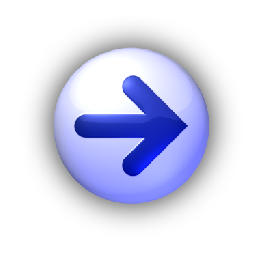 Bài 13: TIẾNG CHỔI TRE
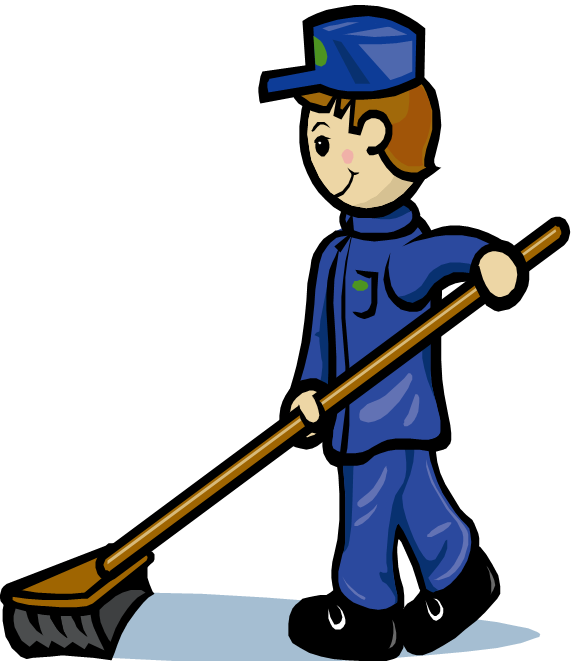 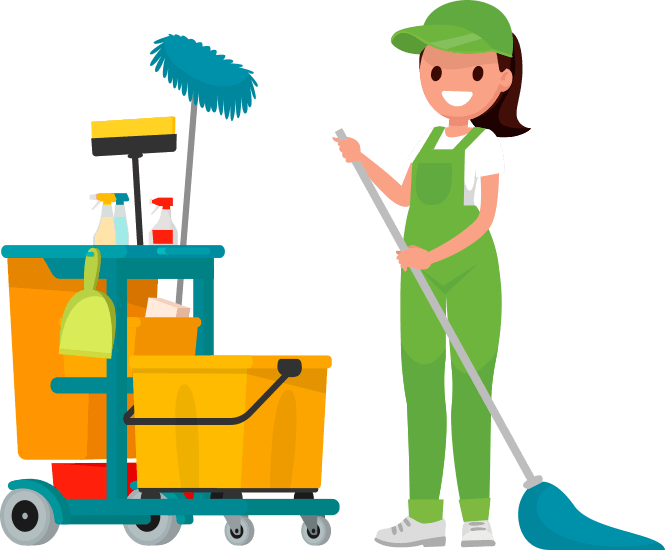 Yêu cầu cần đạt
1. Đọc đúng, rõ ràng bài thơ, biết ngắt nghỉ sau mỗi dòng thơ.2. Nhận biết được thời gian, địa điểm được miêu tả trong bài thơ.3. Hiểu được công việc thầm lặng mà ý nghĩa của chị lao công, từ đó có thái độ trân trọng, giữ gìn môi trường sống.
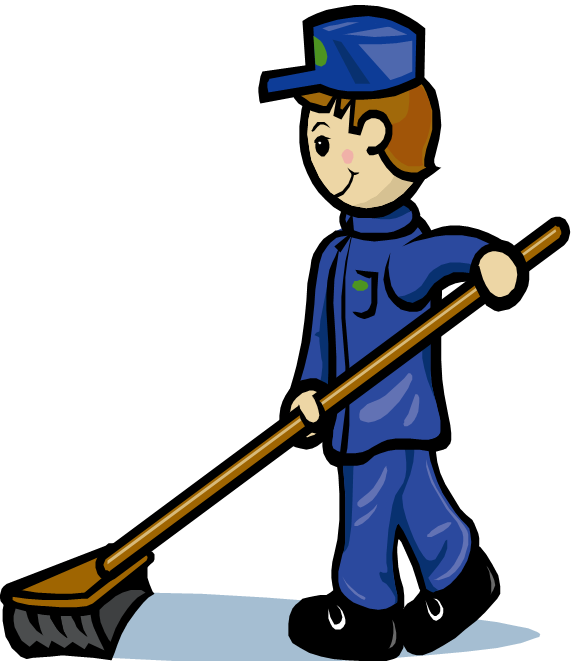 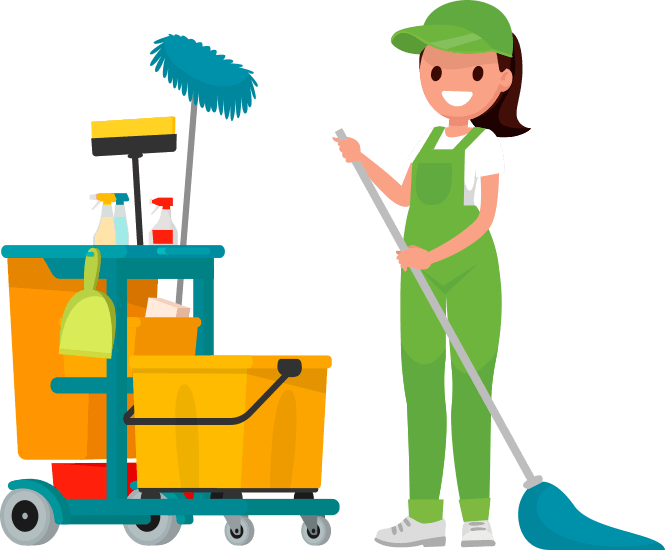 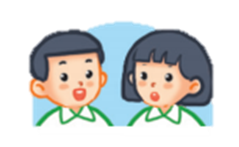 Đường phố trong 2 bức tranh dưới đây có gì khác nhau? Theo em, vì sao có sự khác nhau đó?
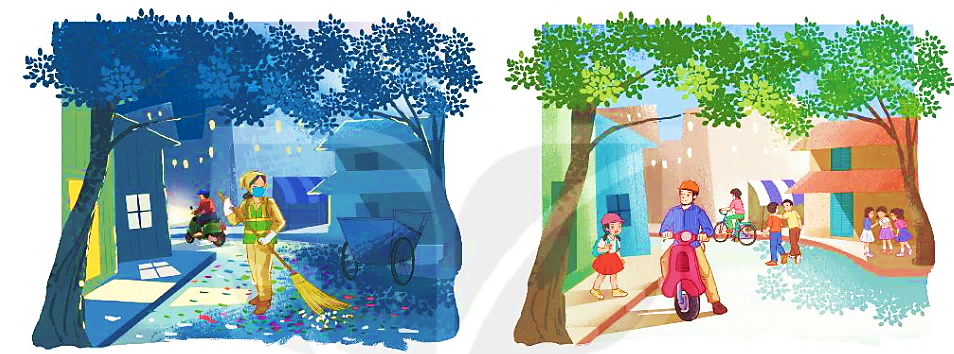 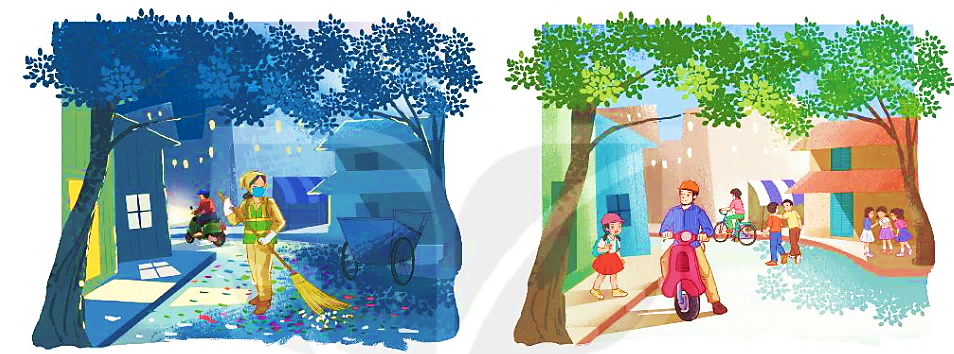 TIẾNG CHỔI TRE
Những đêm hè
Khi ve ve
Đã ngủ
Tôi lắng nghe
Trên đường Trần Phú
Tiếng chổi tre
Xao xác hàng me
Tiếng chổi tre 
Đêm hè
Quét rác…
Những đêm đông
Khi cơn giông
Vừa tắt
Tôi đứng trông
Trên đường lạnh ngắt
Chị lao công
Như sắt
Như đồng
Chị lao công 
Đêm đông 
Quét rác…
Nhớ em nghe
Tiếng chổi tre
Chị quét
Những đêm hè
Đêm đông gió rét
Tiếng chổi tre
Sớm tối
Đi về
Giữ sạch lề
Đẹp lối
Em nghe!
	(Tố Hữu)
[Speaker Notes: ĐỌc mẫu
Tìm từ khó đọc]
rác
trên
chổi tre
trông
xao xác
sắt
rét
Những đêm hè
Khi ve ve
Đã ngủ
Tôi lắng nghe
Trên đường Trần Phú
Tiếng chổi tre
Xao xác hàng me
Tiếng chổi tre 
Đêm hè
Quét rác…
Tìm từ khó hiểu 
trong bài
TIẾNG CHỔI TRE
1
Những đêm hè
Khi ve ve
Đã ngủ
Tôi lắng nghe
Trên đường Trần Phú
Tiếng chổi tre
Xao xác hàng me
Tiếng chổi tre 
Đêm hè
Quét rác…
Những đêm đông
Khi cơn giông
Vừa tắt
Tôi đứng trông
Trên đường lạnh ngắt
Chị lao công
Như sắt
Như đồng
Chị lao công 
Đêm đông 
Quét rác…
Nhớ em nghe
Tiếng chổi tre
Chị quét
Những đêm hè
Đêm đông gió rét
Tiếng chổi tre
Sớm tối
Đi về
Giữ sạch lề
Đẹp lối
Em nghe!
	(Tố Hữu)
2
3
Ve ve:
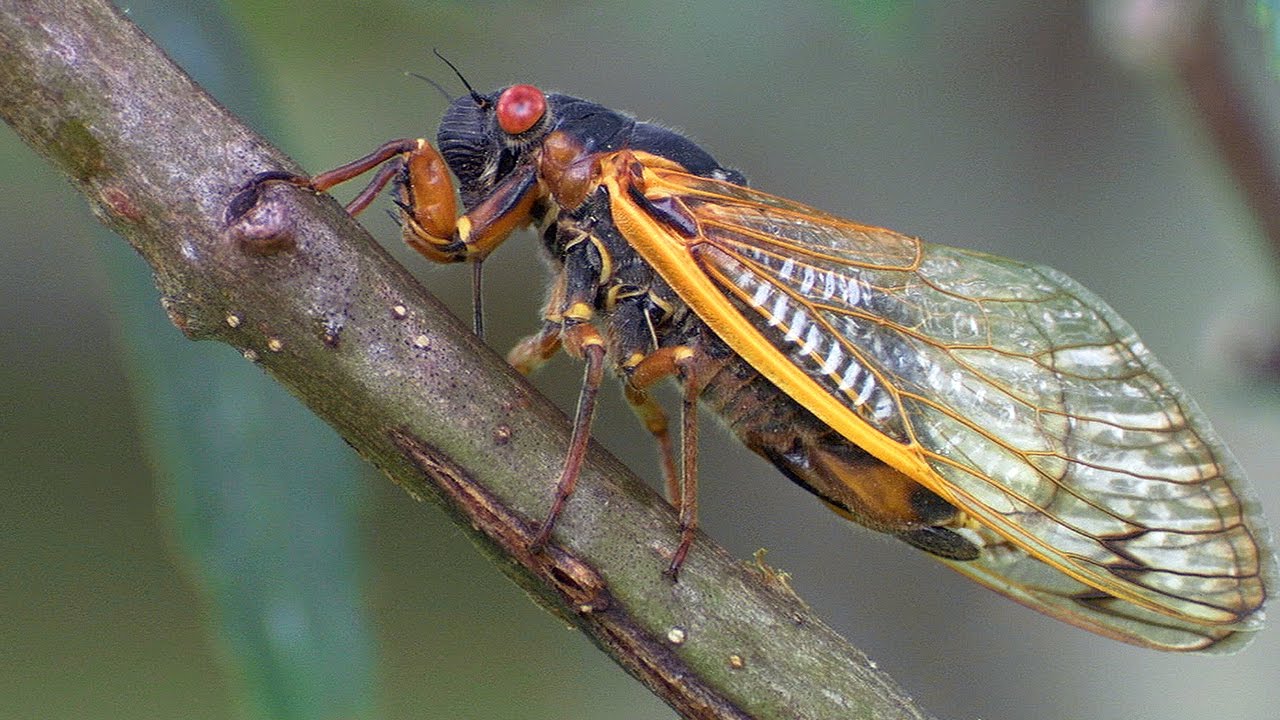 Chổi tre:
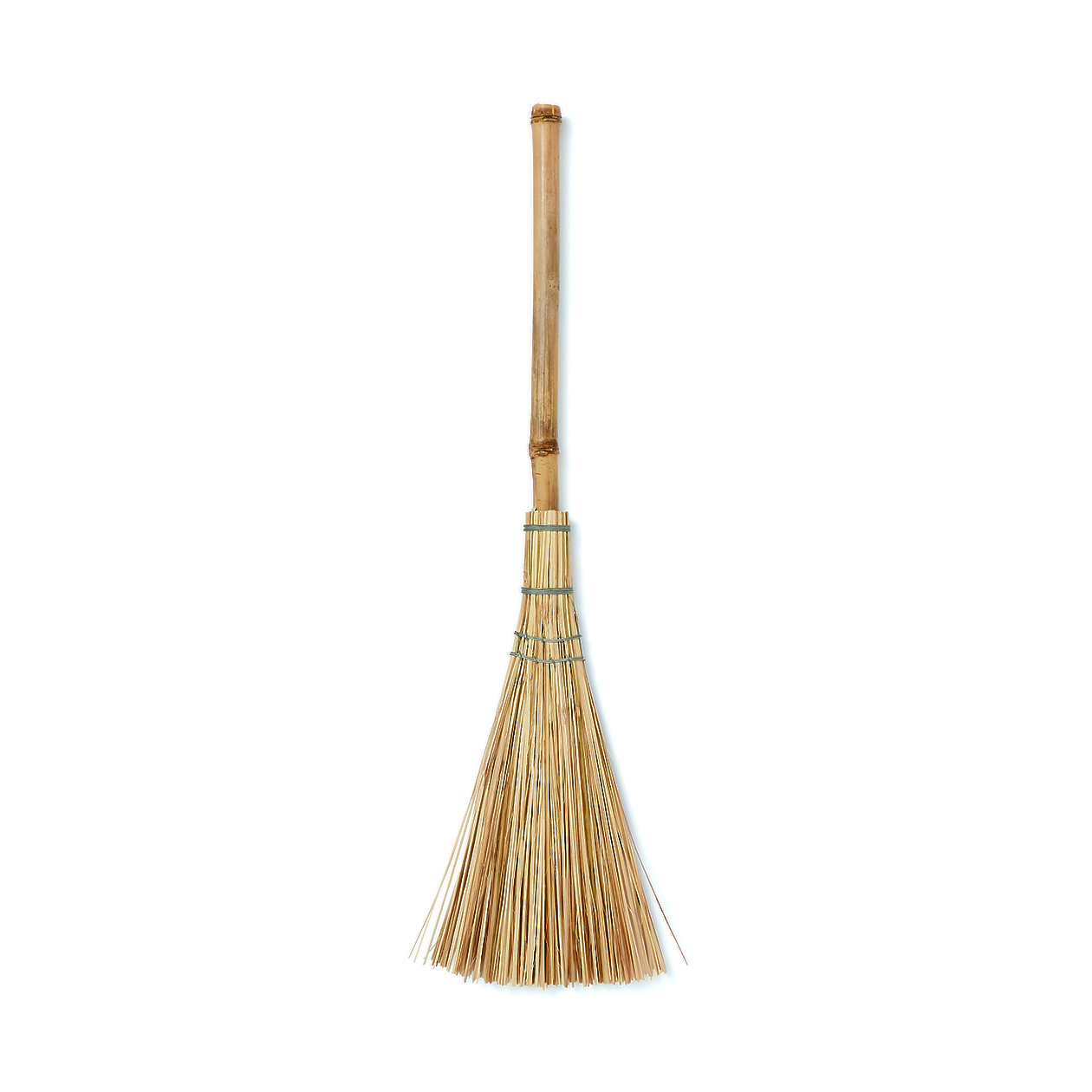 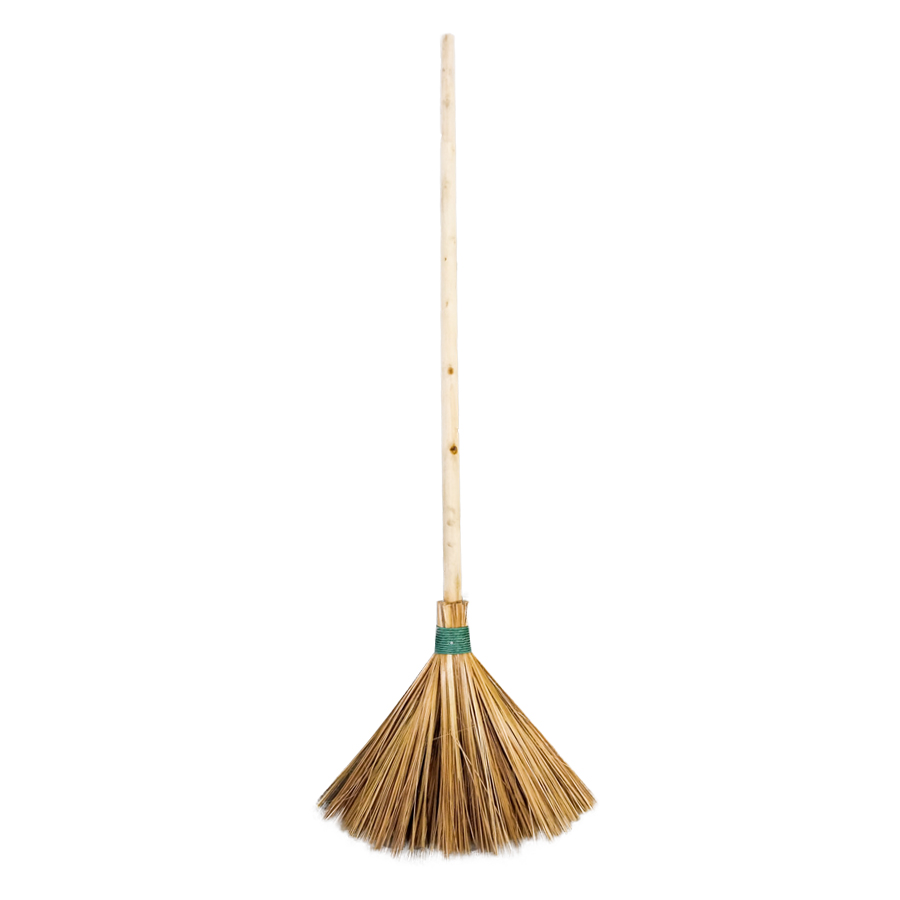 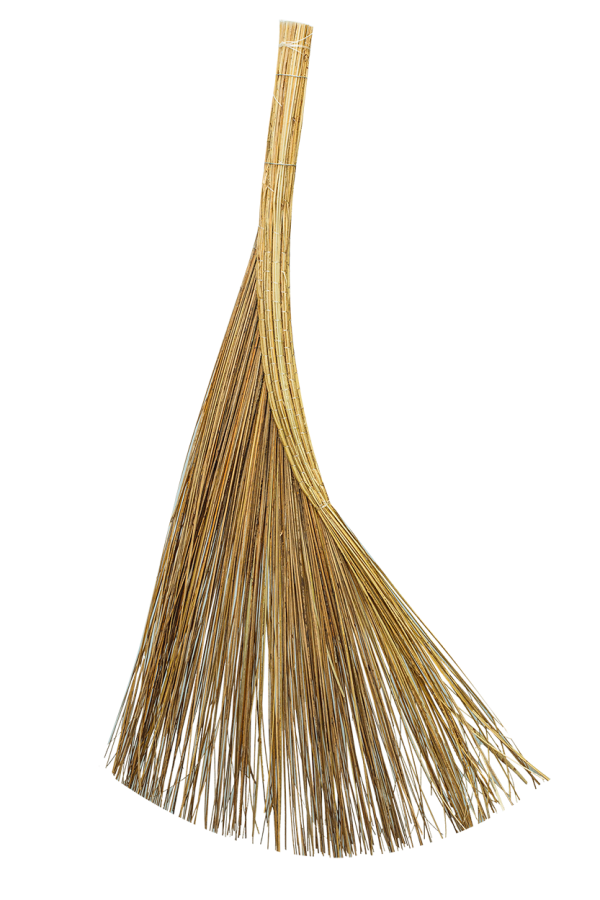 Hàng me:
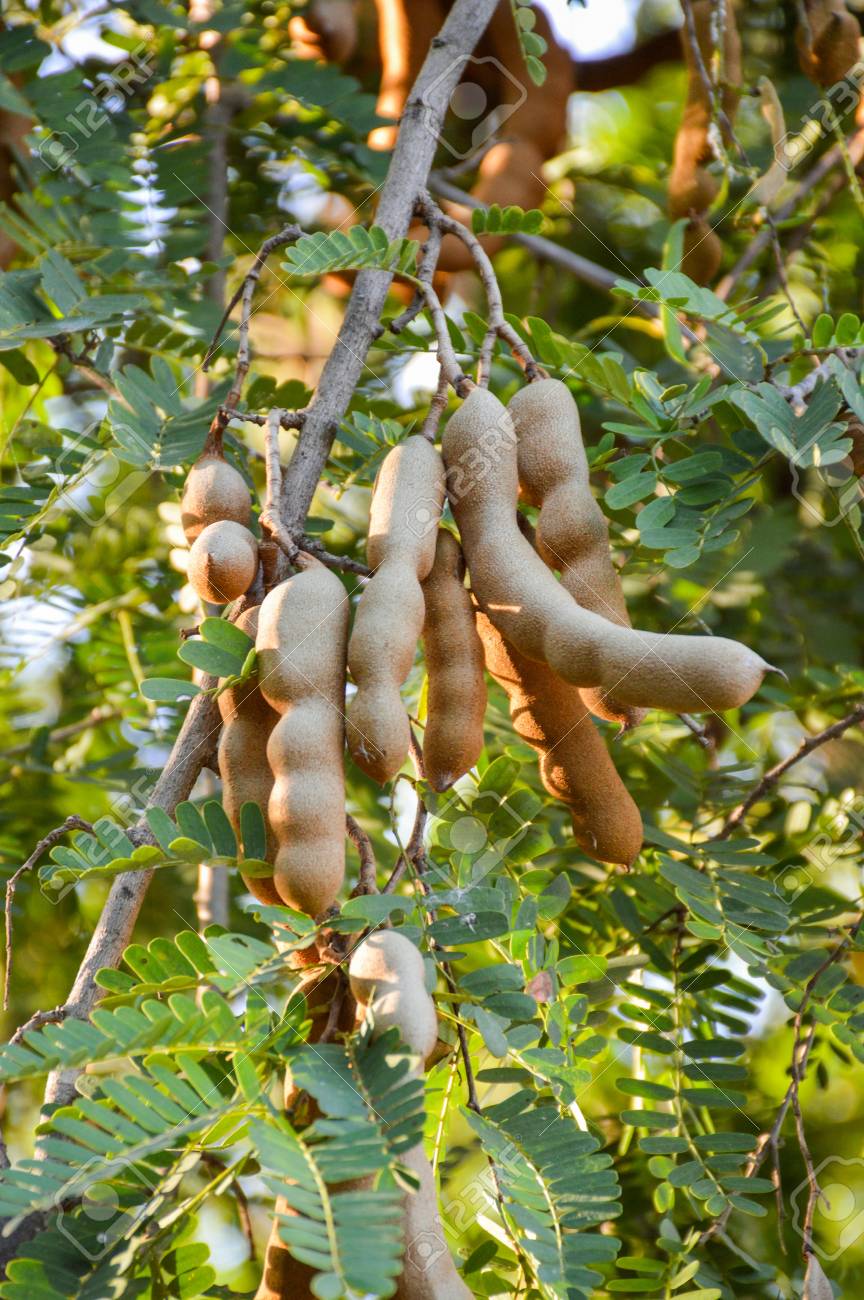 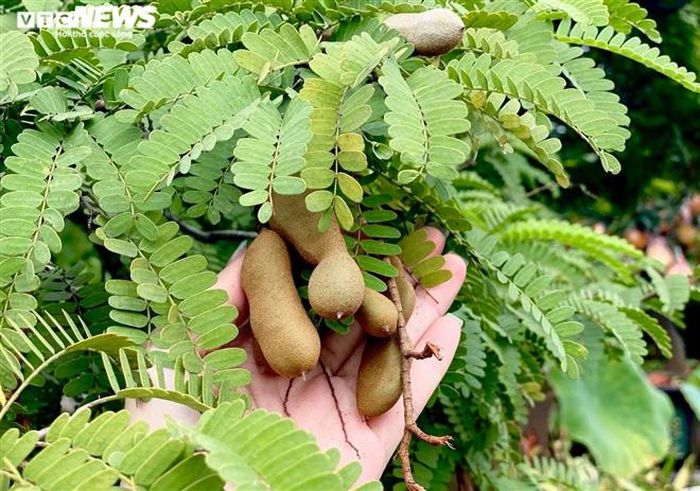 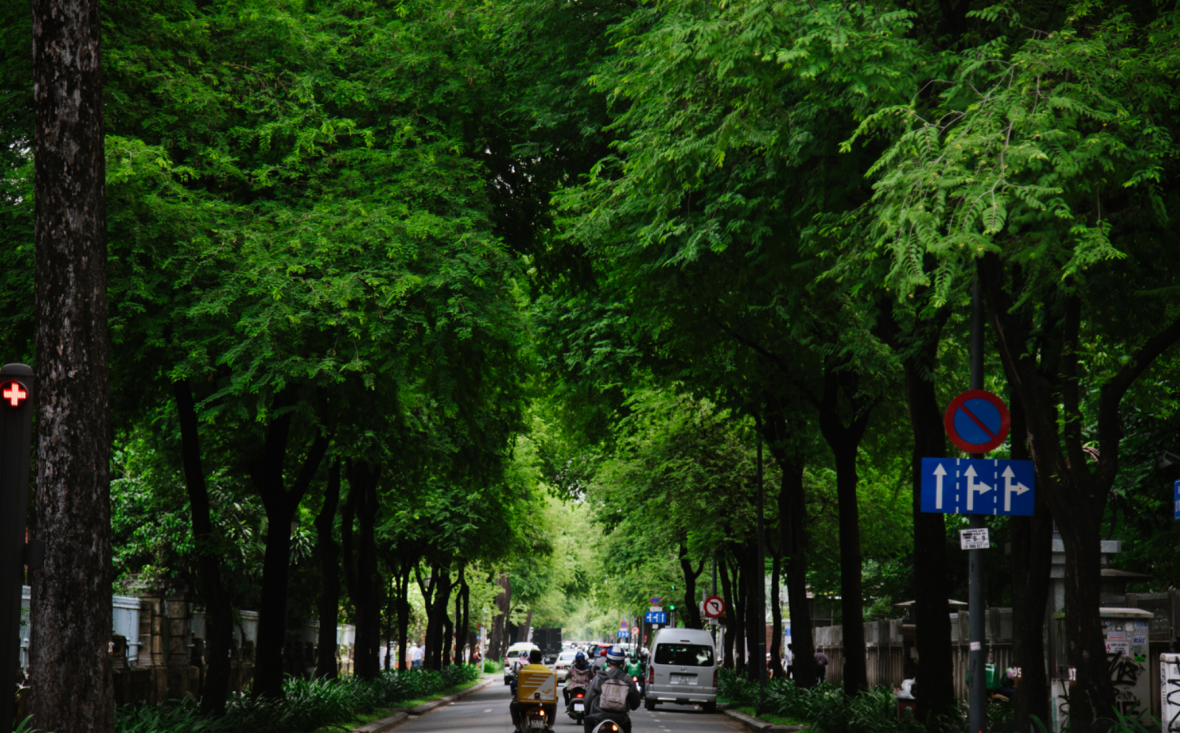 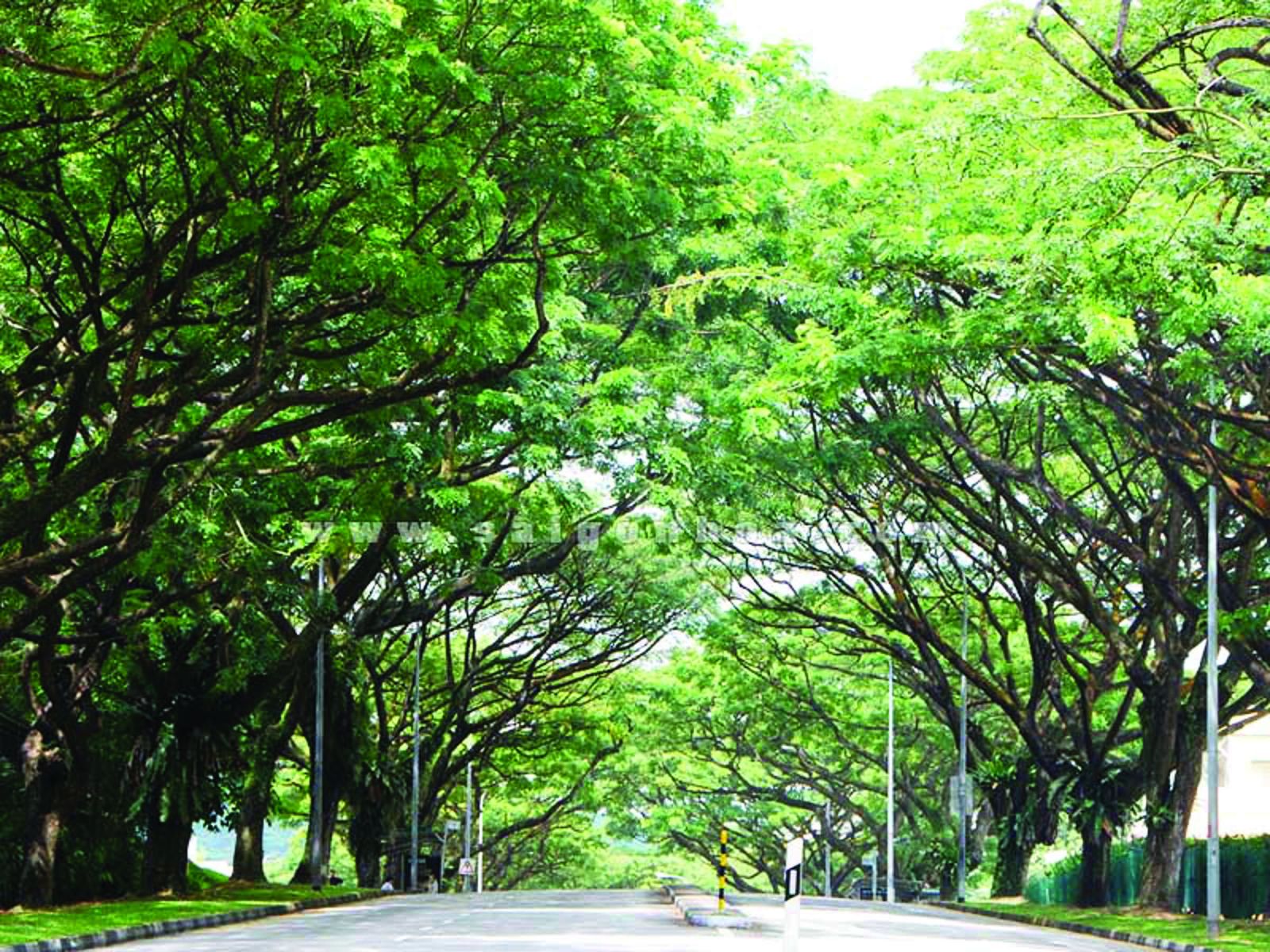 tiếng động nối tiếp nhau trong cảnh yên tĩnh.
Xao xác:
người làm công việc vệ sinh, phục vụ.
Lao công:
Đọc nối tiếp
TIẾNG CHỔI TRE
Những đêm hè
Khi ve ve
Đã ngủ
Tôi lắng nghe
Trên đường Trần Phú
Tiếng chổi tre
Xao xác hàng me
Tiếng chổi tre 
Đêm hè
Quét rác…
Những đêm đông
Khi cơn giông
Vừa tắt
Tôi đứng trông
Trên đường lạnh ngắt
Chị lao công
Như sắt
Như đồng
Chị lao công 
Đêm đông 
Quét rác…
Nhớ em nghe
Tiếng chổi tre
Chị quét
Những đêm hè
Đêm đông gió rét
Tiếng chổi tre
Sớm tối
Đi về
Giữ sạch lề
Đẹp lối
Em nghe!
	(Tố Hữu)
[Speaker Notes: ĐỌc nối tiếp]
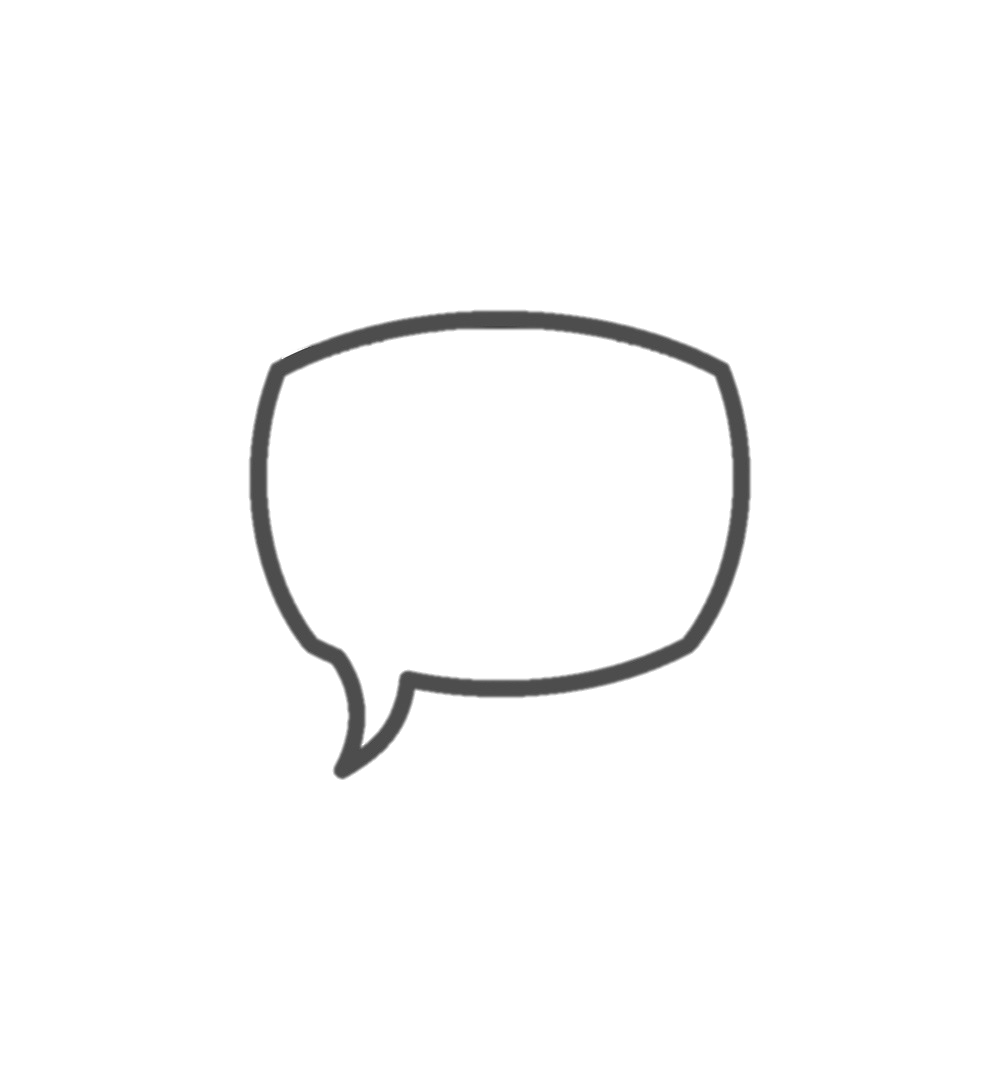 Luyện đọc
toàn bài
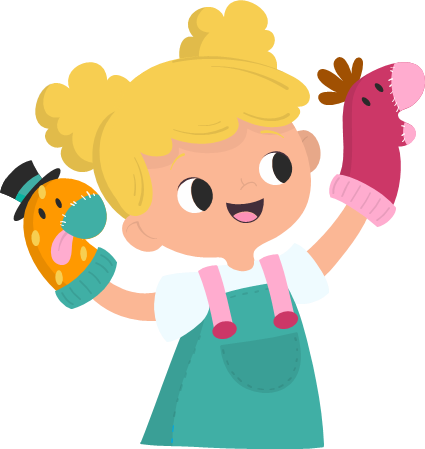 TIẾNG CHỔI TRE
Những đêm hè
Khi ve ve
Đã ngủ
Tôi lắng nghe
Trên đường Trần Phú
Tiếng chổi tre
Xao xác hàng me
Tiếng chổi tre 
Đêm hè
Quét rác…
Những đêm đông
Khi cơn giông
Vừa tắt
Tôi đứng trông
Trên đường lạnh ngắt
Chị lao công
Như sắt
Như đồng
Chị lao công 
Đêm đông 
Quét rác…
Nhớ em nghe
Tiếng chổi tre
Chị quét
Những đêm hè
Đêm đông gió rét
Tiếng chổi tre
Sớm tối
Đi về
Giữ sạch lề
Đẹp lối
Em nghe!
	(Tố Hữu)
[Speaker Notes: Đọc toàn bài]
TÌM HIỂU BÀI
Chị lao công làm việc vào những thời gian nào?
Những đêm hè
Khi ve ve
Đã ngủ
Tôi lắng nghe
Trên đường Trần Phú
Tiếng chổi tre
Xao xác hàng me
Tiếng chổi tre 
Đêm hè
Quét rác…
Những đêm đông
Khi cơn giông
Vừa tắt
Tôi đứng trông
Trên đường lạnh ngắt
Chị lao công
Như sắt
Như đồng
Chị lao công 
Đêm đông 
Quét rác…
1
Đoạn thơ thứ hai cho biết công việc của chị lao công vất vả như thế nào?
Những đêm đông
Khi cơn giông
Vừa tắt
Tôi đứng trông
Trên đường lạnh ngắt
Chị lao công
Như sắt
Như đồng
Chị lao công 
Đêm đông 
Quét rác…
2
Những câu thơ sau nói lên điều gì?
Những đêm hè
Đêm đông gió rét
Tiếng chổi tre
Sớm tối
Đi về
3
a. sự chăm chỉ của chị lao công
b. niềm tự hào của chị lao công
c. sự thay đổi của thời tiết đêm hè và đêm đông.
Tác giả nhắn nhủ em điều gì qua 3 câu thơ cuối?
Giữ sạch lề
Đẹp lối
Em nghe!
4
NỘI DUNG BÀI THƠ
- Bài thơ cho biết công việc thầm lặng, vất vả nhưng đầy ý nghĩa của chị lao công.
- Từ đó em nên có thái độ trân trọng, giữ gìn môi trường sống quanh mình
Đọc lại 
toàn bài
TIẾNG CHỔI TRE
Những đêm hè
Khi ve ve
Đã ngủ
Tôi lắng nghe
Trên đường Trần Phú
Tiếng chổi tre
Xao xác hàng me
Tiếng chổi tre 
Đêm hè
Quét rác…
Những đêm đông
Khi cơn giông
Vừa tắt
Tôi đứng trông
Trên đường lạnh ngắt
Chị lao công
Như sắt
Như đồng
Chị lao công 
Đêm đông 
Quét rác…
Nhớ em nghe
Tiếng chổi tre
Chị quét
Những đêm hè
Đêm đông gió rét
Tiếng chổi tre
Sớm tối
Đi về
Giữ sạch lề
Đẹp lối
Em nghe!
	(Tố Hữu)
Trong đoạn thơ thứ nhất, từ ngữ nào miêu tả âm thanh của tiếng chổi tre?
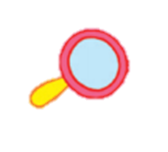 Những đêm hè
Khi ve ve
Đã ngủ
Tôi lắng nghe
Trên đường Trần Phú
Tiếng chổi tre
Xao xác hàng me
Tiếng chổi tre 
Đêm hè
Quét rác…
1
Thay lời tác giả, nói lời cảm ơn đối với chị lao công.
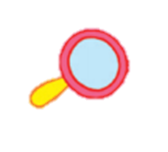 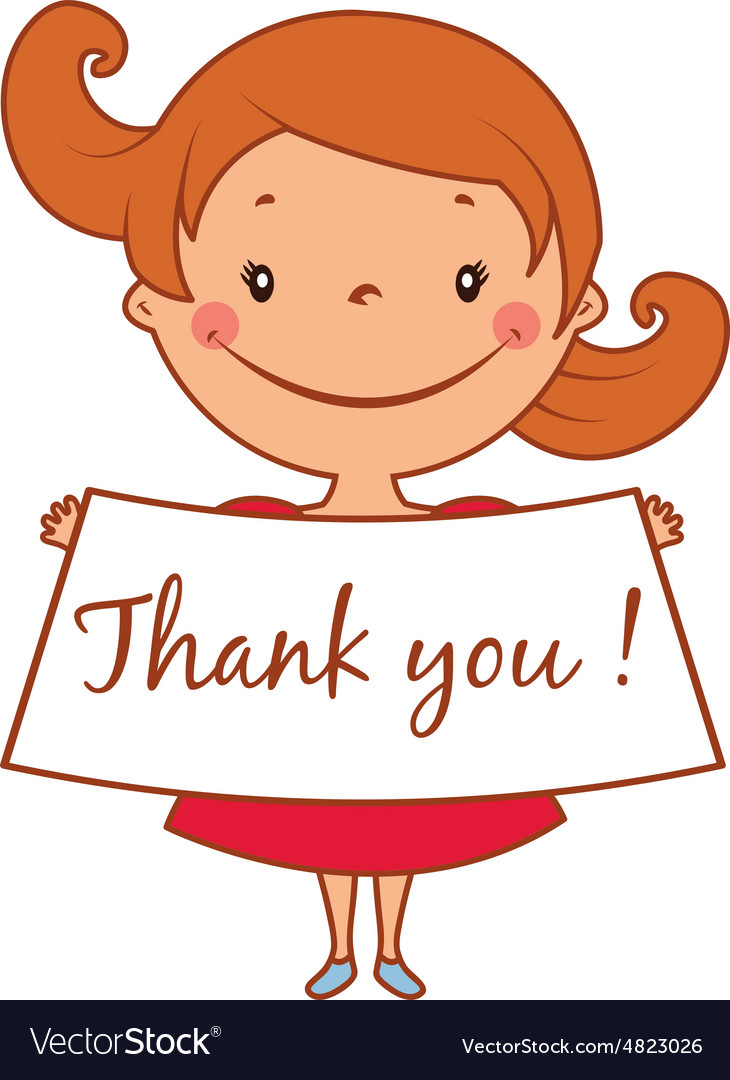 2
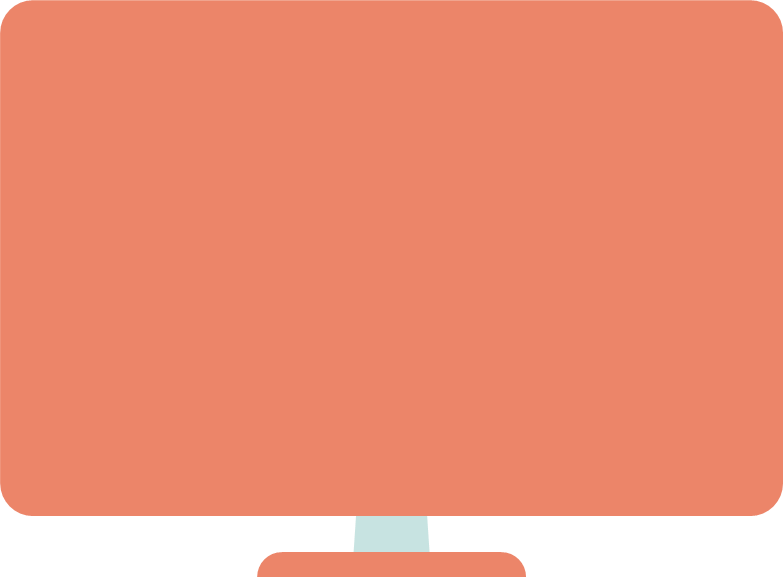 VẬN DỤNG
Em hãy nói về những điều tốt đẹp mà cô lao công ở trường em đã làm cho mọi người, cho trường lớp.
Đóng vai: Em gặp cô lao công trong trường mình đang quét rác, em nói lời cảm ơn cô.
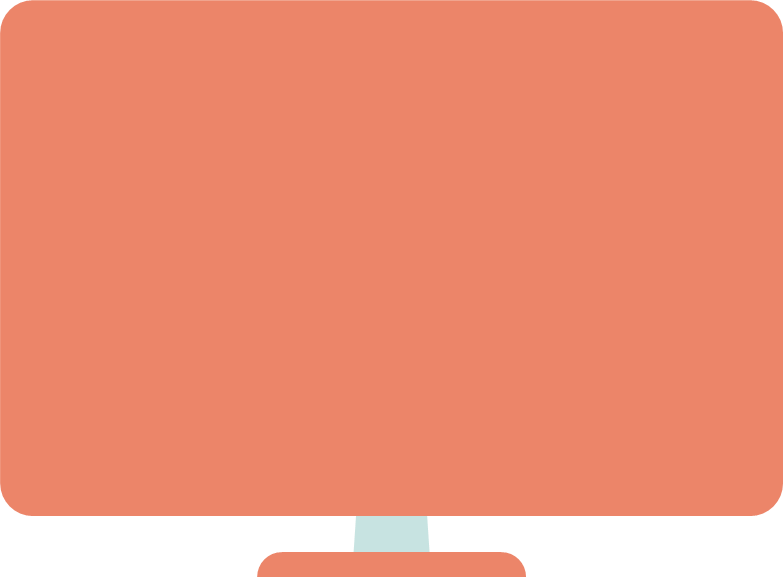 Củng cố
Bài thơ Tiếng chổi tre ca ngợi ai?
A. chị lao công
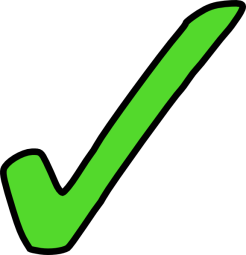 B. chú thợ may
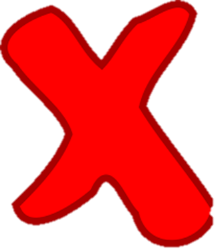 C. bác sĩ
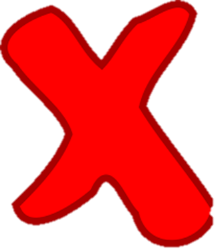 Câu nào đúng khi nói về
nghề lao công?
A. Những người làm nghề lao công rất nhàn rỗi.
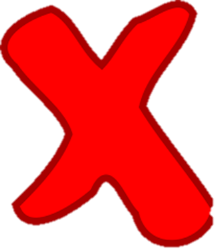 B. Những người làm nghề lao công rất vất vả, góp phần làm cho phố phường sạch đẹp, môi trường xanh sạch hơn.
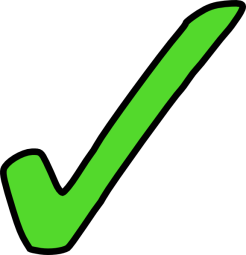 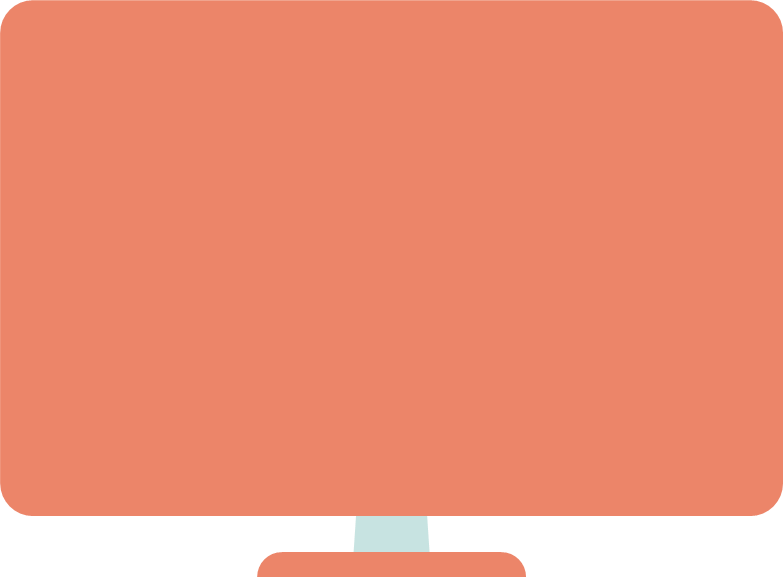 Dặn dò